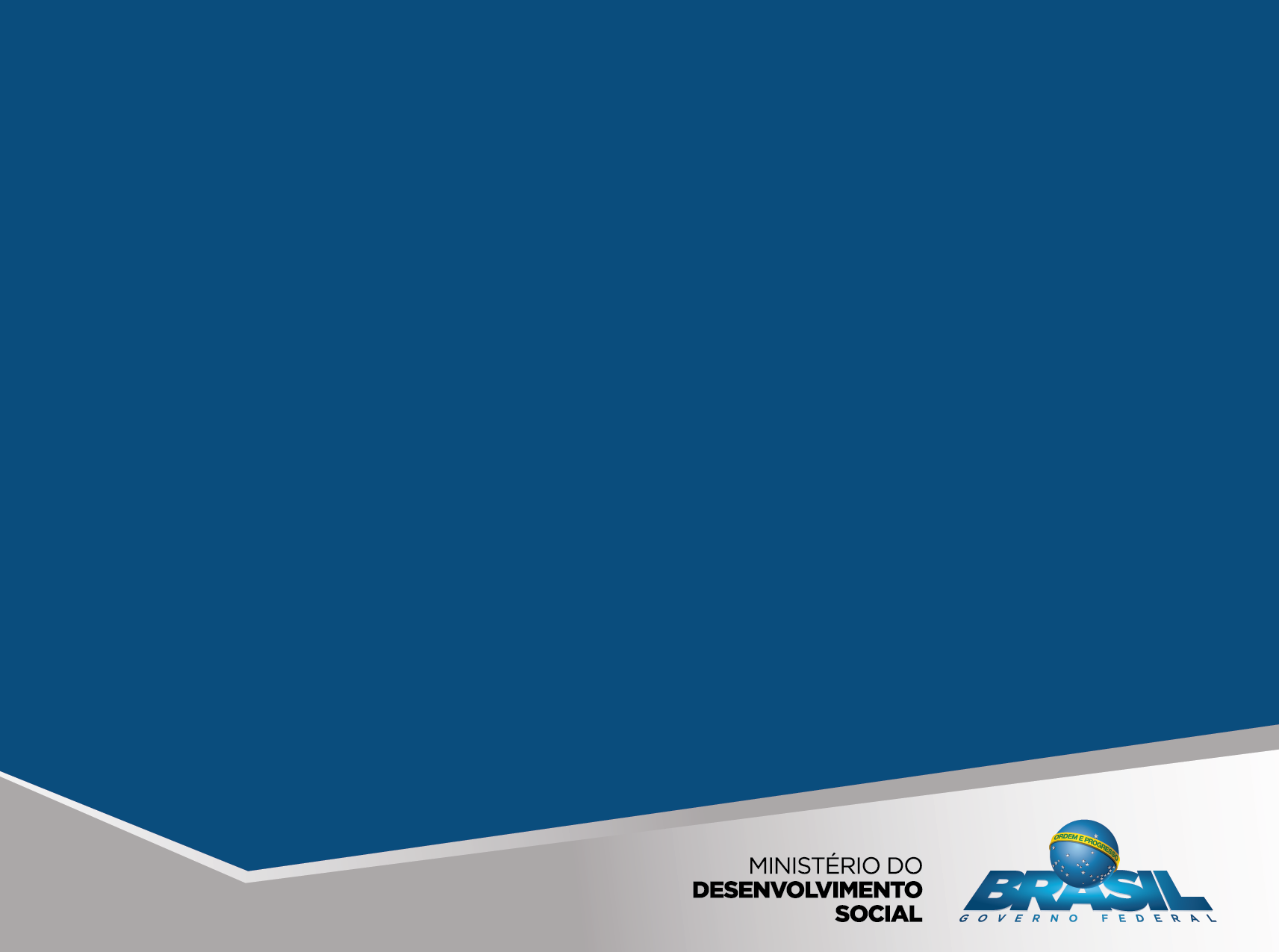 Ministério do Desenvolvimento Social e Agrário
Secretaria Nacional de Assistência Social
Integração SUAS e SISAN

Região Sudeste
Agosto /2017
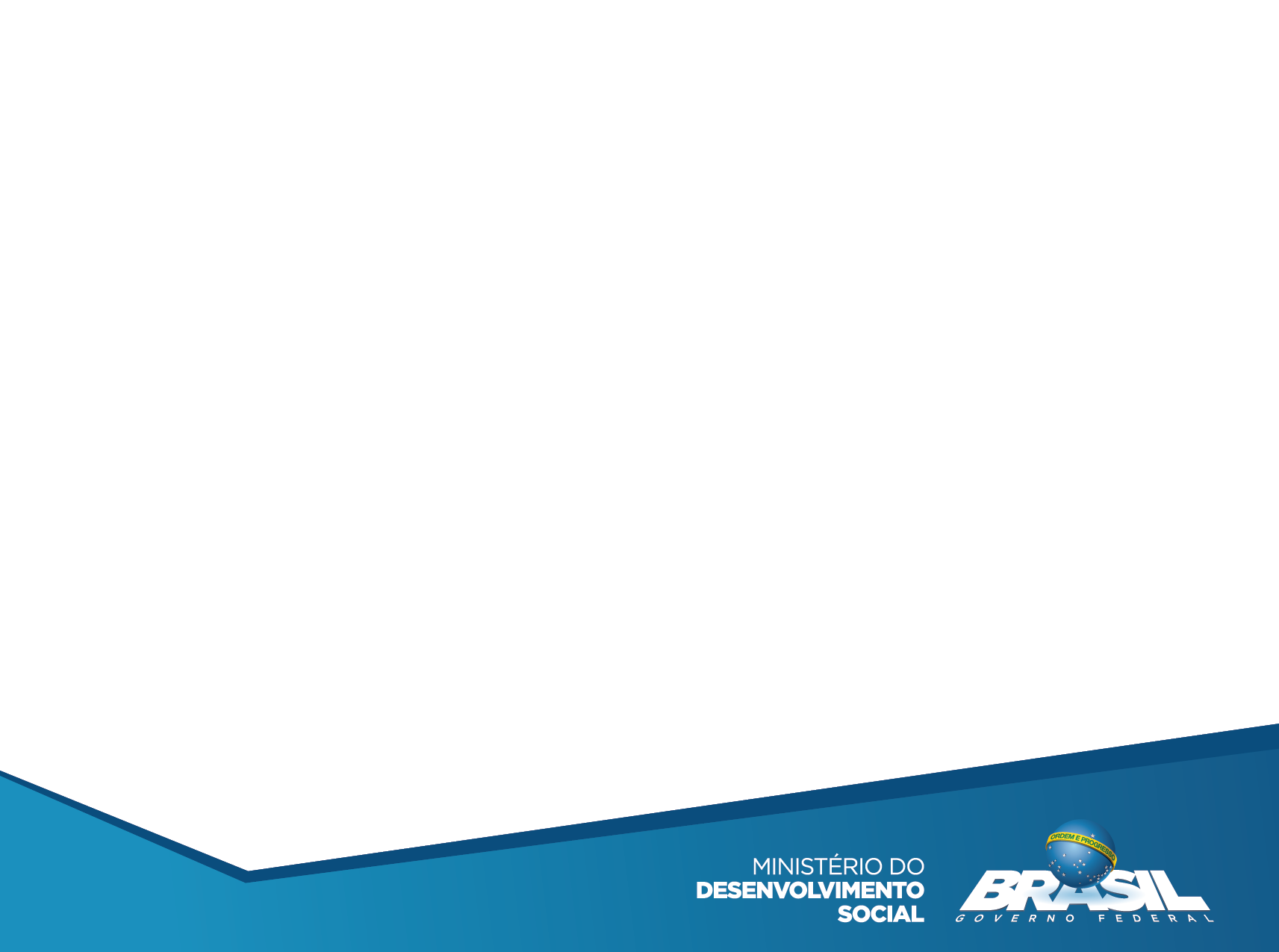 ASSISTÊNCIA SOCIAL: CONCEPÇÃO
Política pública de Seguridade Social, não-contributiva, dever do Estado e direito do cidadão que dela necessitar. 

Orientada pela ótica do direito e inserida no campo da proteção social.

Voltada à provisão de serviços, programas, projetos e benefícios socioassitenciais.

Organizada no país com comando único e ofertas  descentralizadas estruturadas pelo Sistema Único de Assistência Social - SUAS. 

Com centralidade na família deve ser implementada de forma territorializada, considerando as demandas identificadas e diversidades.
Diretrizes
Matricialidade sociofamiliar

Territorialização
Departamento de Proteção Social Básica/SNAS
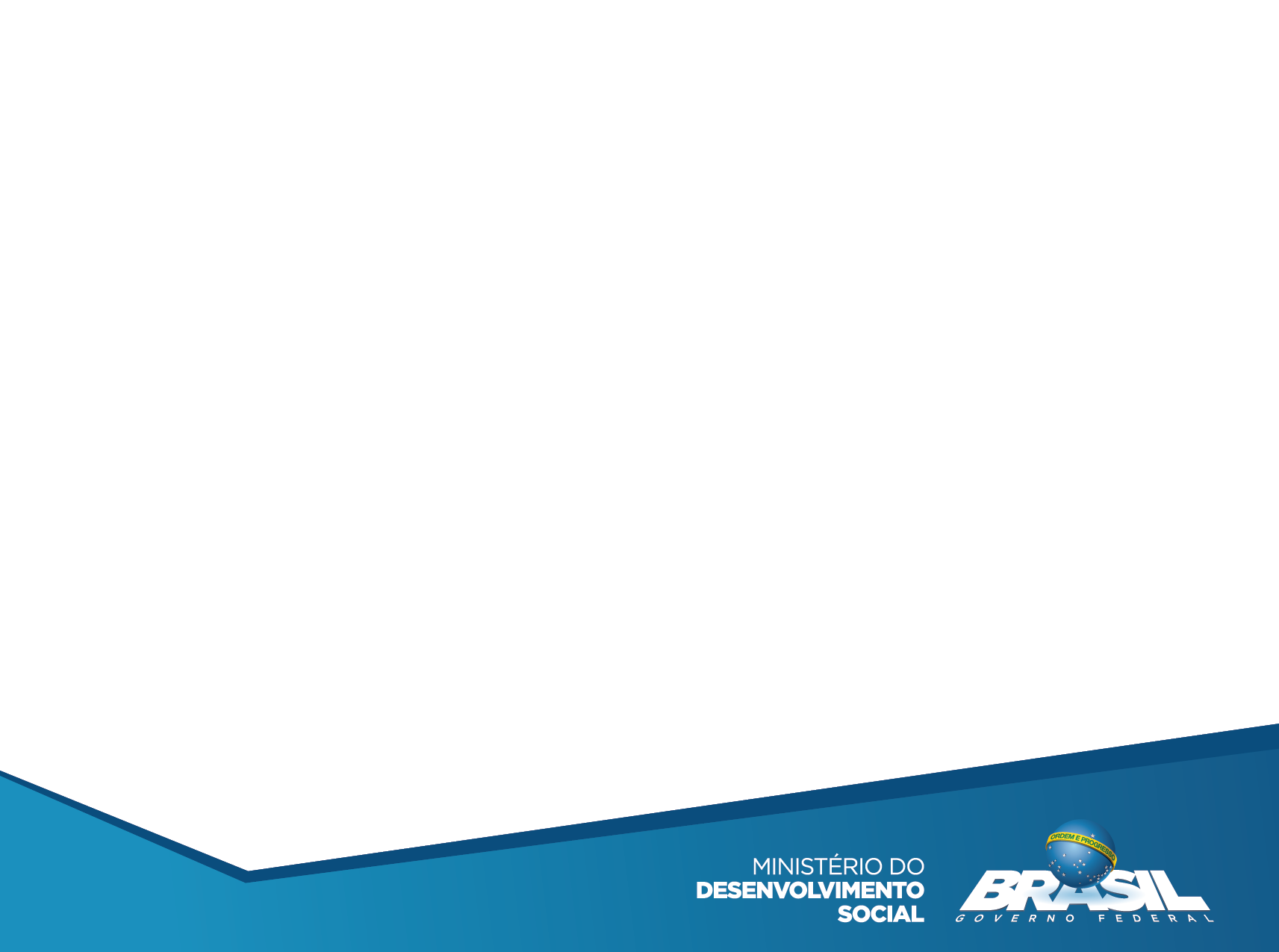 FAMÍLIA E TERRITÓRIO
Compreensão das especificidades dos territórios – suas vulnerabilidades e potencialidades, a partir do diagnóstico territorial, da leitura crítica da situação vivenciada e escuta qualificada no atendimento às famílias e grupos sociais ali residentes, possibilitando, assim, a implementação de ações de caráter preventivo, protetivo e proativo.
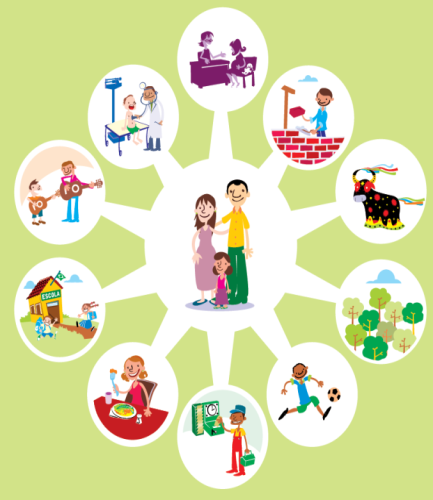 É a partir do olhar técnico sobre o território que deve se dar o trabalho social com famílias como principal ação das ofertas
Família como Sujeito de direitos 
Autônoma
Principal espaço de socialização
Apresenta múltiplos arranjos familiares
Diversidade (comunidade tradicionais)
Potencialidades
É instituição que se transforma – se altera no tempo
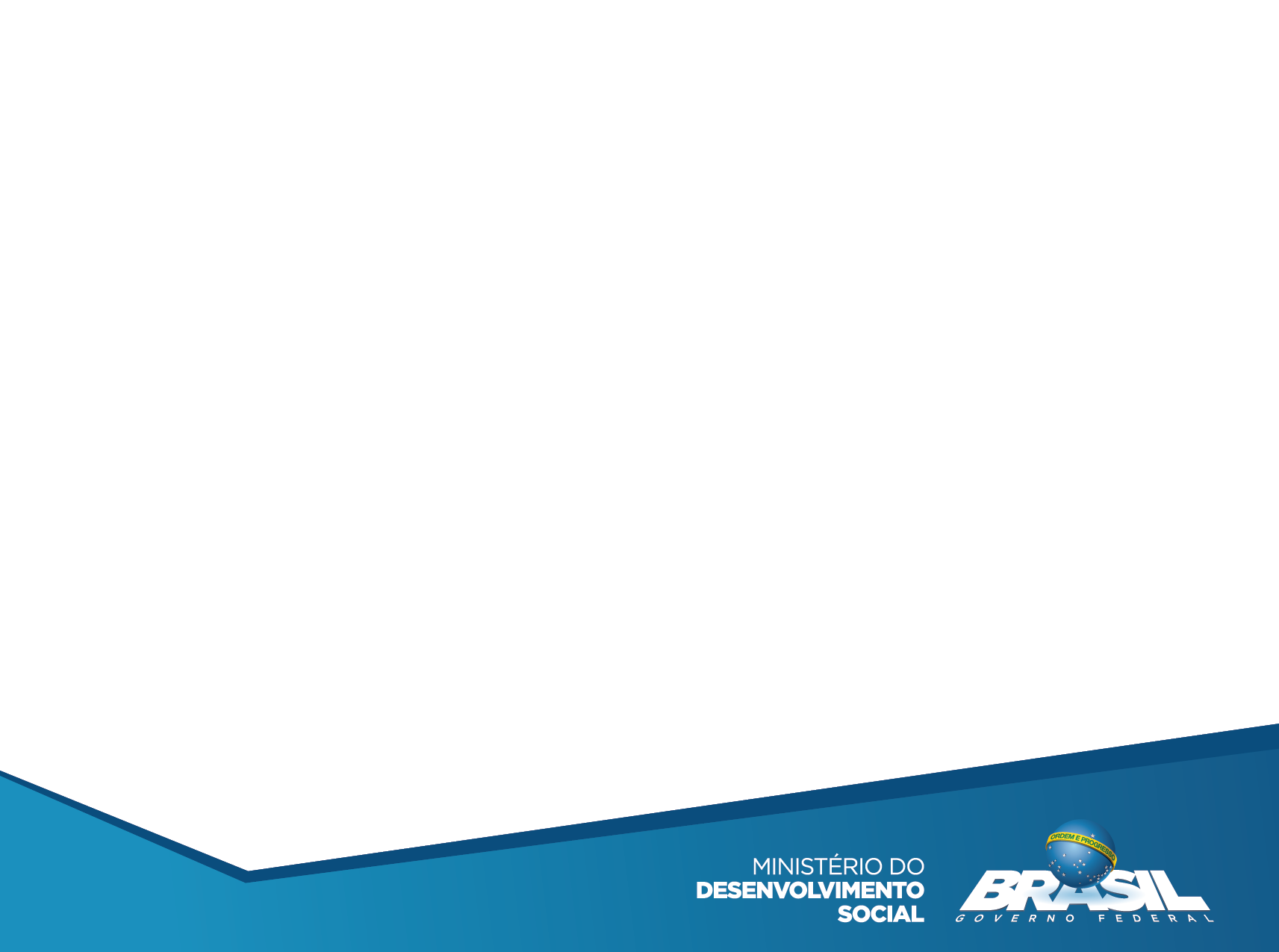 PAPEL DA ASSISTÊNCIA SOCIAL NO SISTEMA DE PROTEÇÃO SOCIAL
OBJETIVOS
Prevenir e reduzir situações de risco social e pessoal
Proteger pessoas e famílias em situações de vulnerabilidade
Criar medidas e possibilidades de socialização e inclusão social
Monitorar as exclusões e riscos sociais da população

FUNÇÕES

 Proteção Social
 Vigilância Socioassistencial 
 Defesa de Direitos

SEGURANÇAS SOCIOASSISTENCIAIS
Renda (Miséria, pobreza);
Convívio familiar e comunitário; (fragilização de vínculos familiares e de pertenciamento, violência, abandono, trabalho infantil, etc)
Acolhida (acolhimento em situações específicas de risco pessoal e social)
4
PORQUE A MATRICIALIDADE SOCIOFAMILIAR É IMPORTANTE?
Família como Sujeito de direitos 
Autônoma
Principal espaço de socialização
Apresenta múltiplos arranjos familiares
Diversidade (comunidade tradicionais)
Potencialidades
É instituição que se transforma – se altera no tempo
Para a PNAS os laços de afetividade e solidariedade se sobressaem
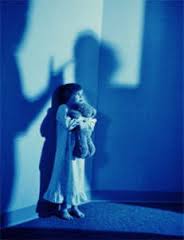 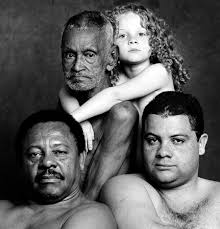 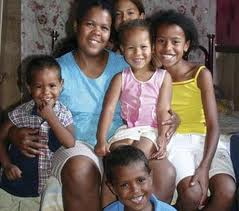 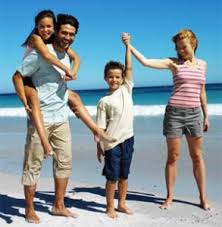 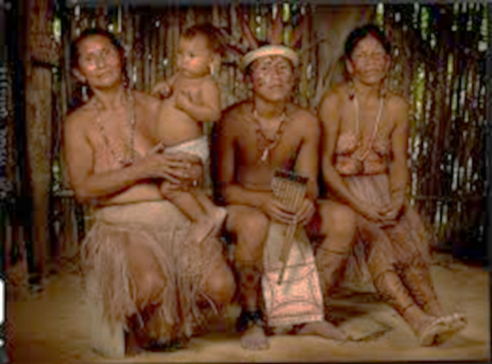 PÚBLICO DO SUAS
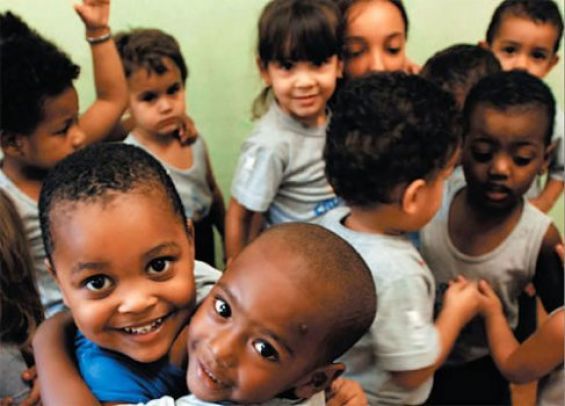 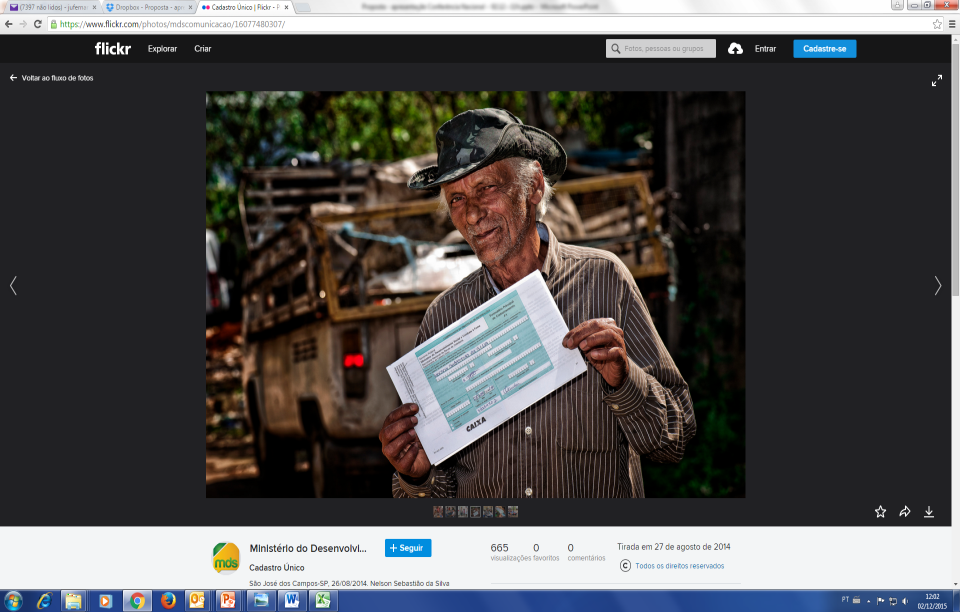 Famílias e indivíduos em situação de pobreza e vulnerabilidade
Beneficiários do Programa Bolsa Família 
Beneficiários do Benefício de Prestação Continuada (BPC)
Famílias e indivíduos em situação de risco 

Crianças e Adolescentes
Jovens
Idosos

Situações
Pessoas com Deficiência
Comunidades tradicionais
Pessoas em serviços de acolhimento
Trabalho Infantil
Violência
Situação de Rua
Negligência
Abandono
Falta de acesso às políticas públicas
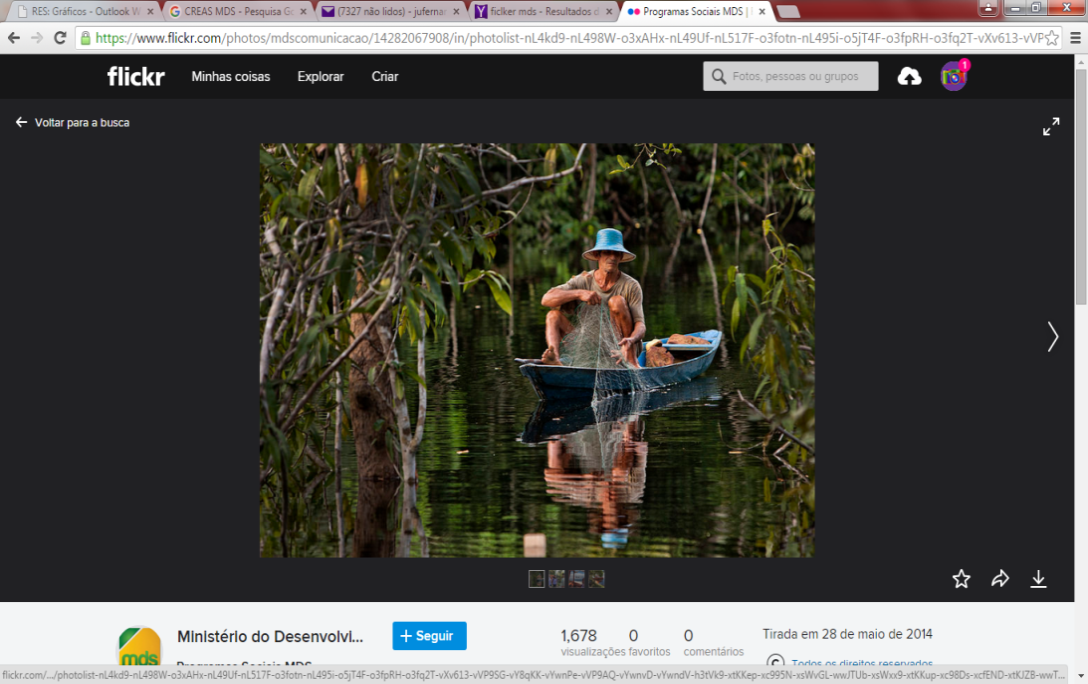 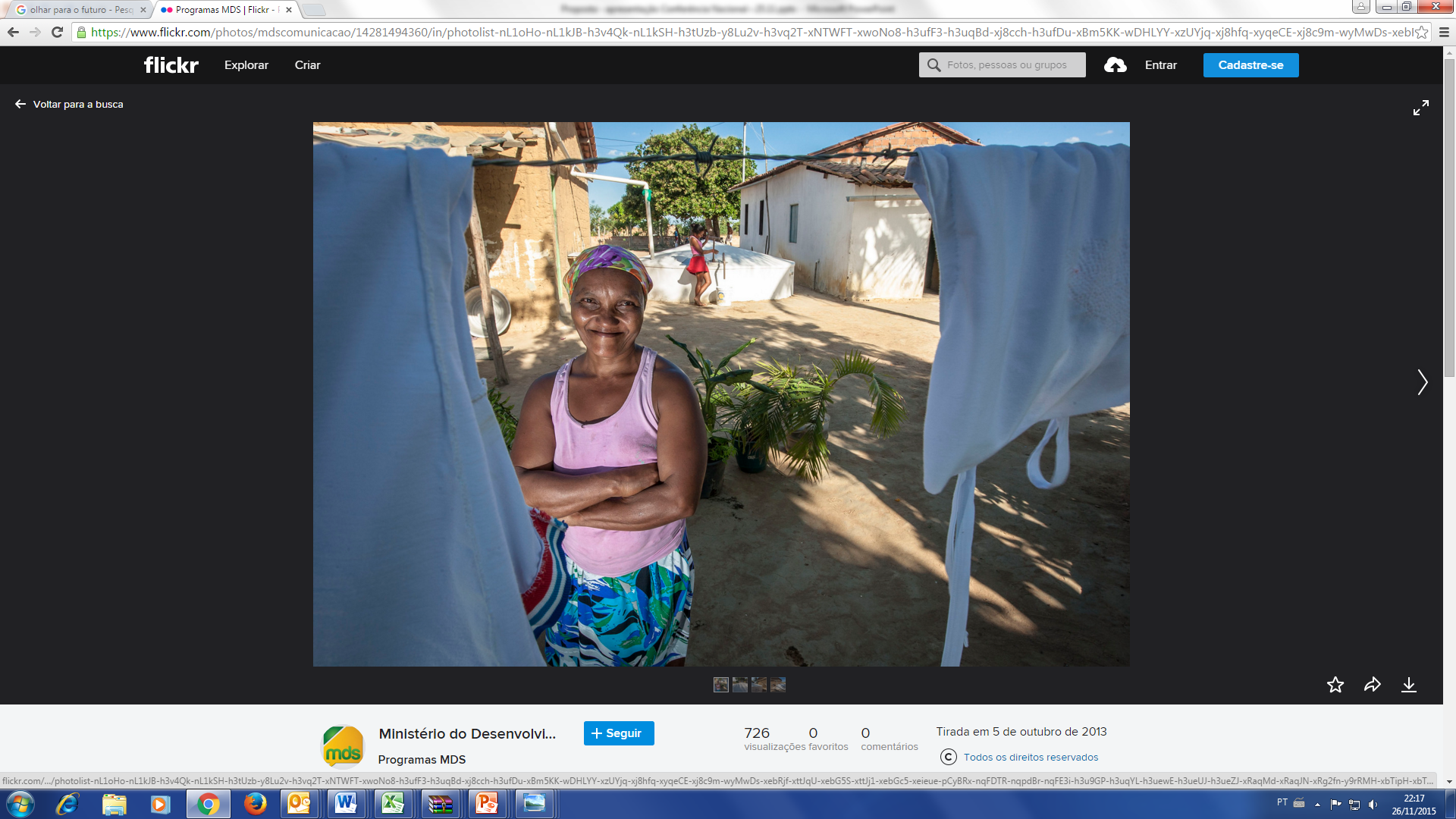 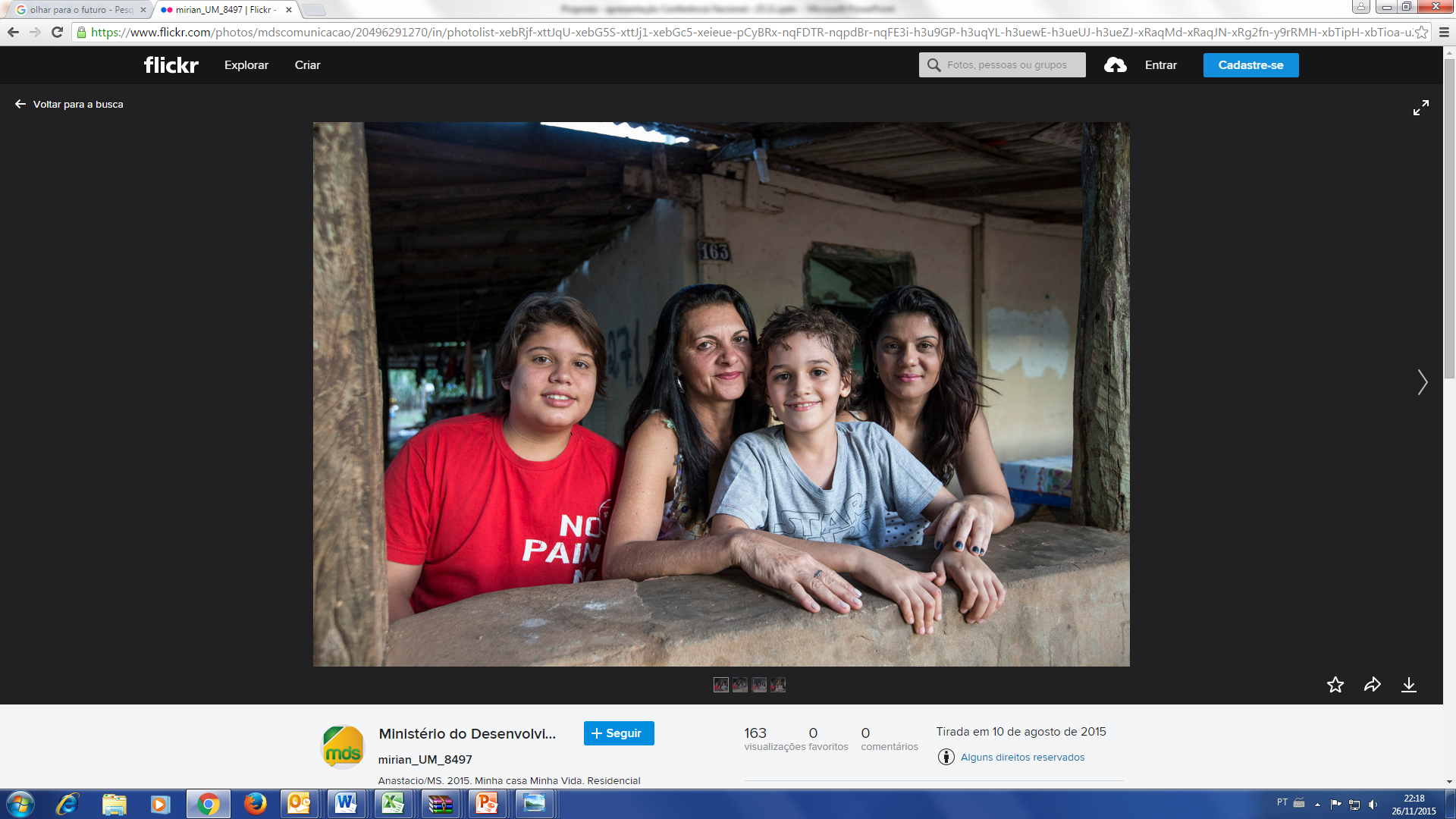 Seguranças afiançadas pela assistência social
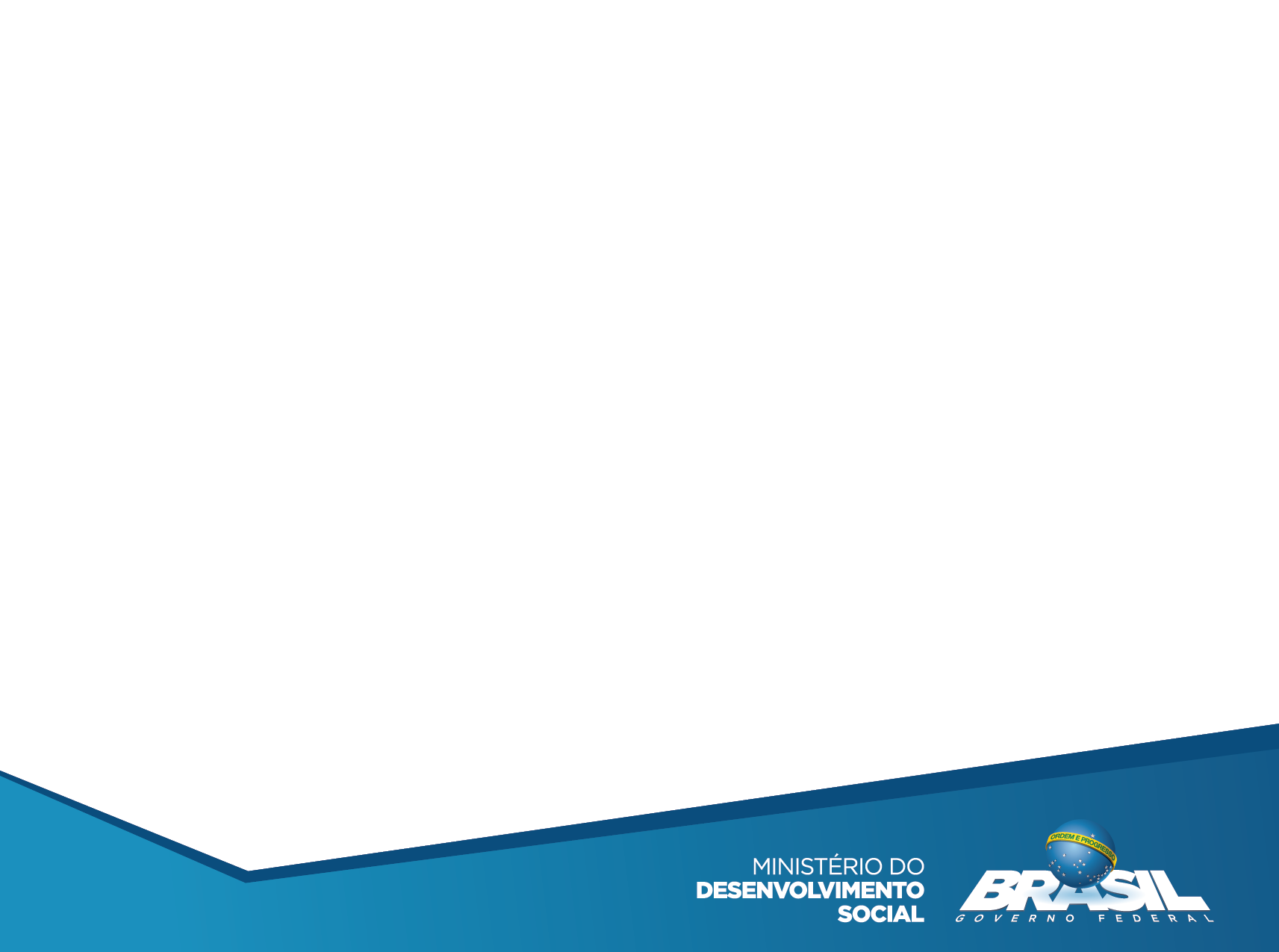 Segurança de sobrevivência - renda e autonomia: consiste em que todos, independentemente de suas limitações para o trabalho ou do desemprego, tenham uma forma monetária de garantir a sobrevivência em padrão digno e de cidadania;



Segurança de acolhida, provida por meio de condições de recepção e escuta profissional qualificada, informação e   ao provimento de necessidades humanas básicas tais como alimentação, vestuário, abrigo e também a vida em sociedade;



Segurança de convívio  vincula-se à garantia do direito à convivência familiar e comunitária na perspectiva de desenvolver potencialidades, subjetividades coletivas, construções culturais e políticas, por meio da  oferta  continuada de  serviços voltados à construção, à restauração e ao fortalecimento de vínculos  geracionais, intergeracionais, familiares, de vizinhança e de interesses comuns e societários.
Organização das ofertas do SUAS em Níveis de Complexidade:
PSE
UNIDADES DE REFERÊNCIA
PROTEÇÃO  SOCIAL
ESPECIAL 
Alta Complexidade
ESPECIAL Média Complexidade
BÁSICA
Serviço Acolhimento
CREAS
CRAS
CENTRO POP
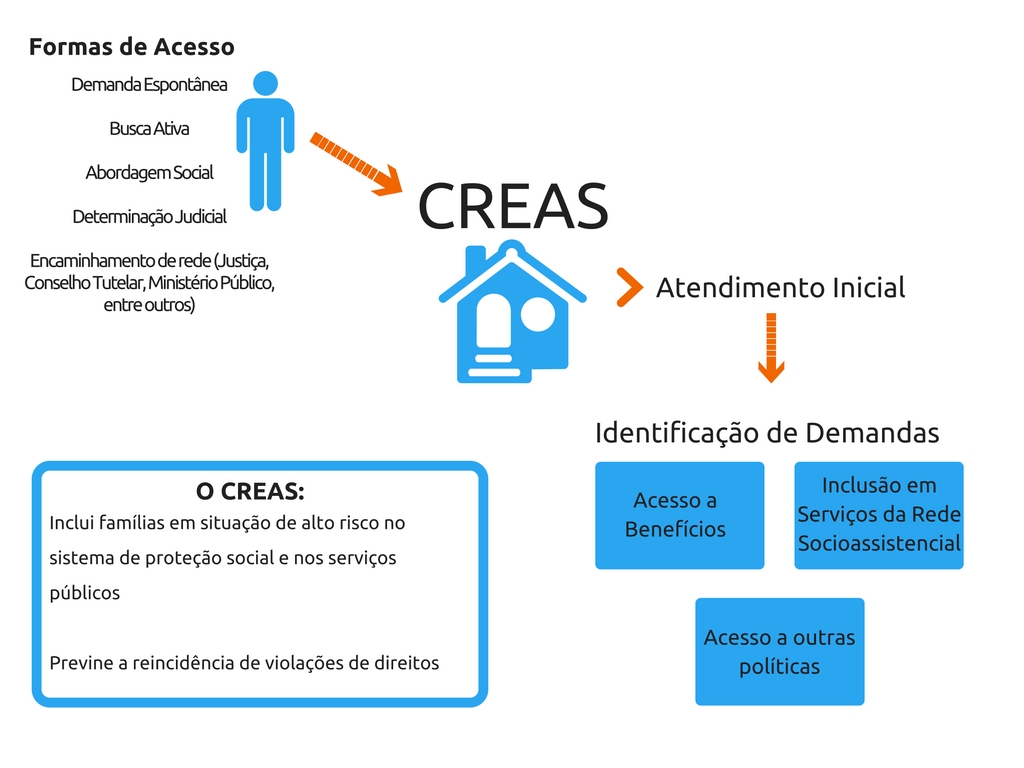 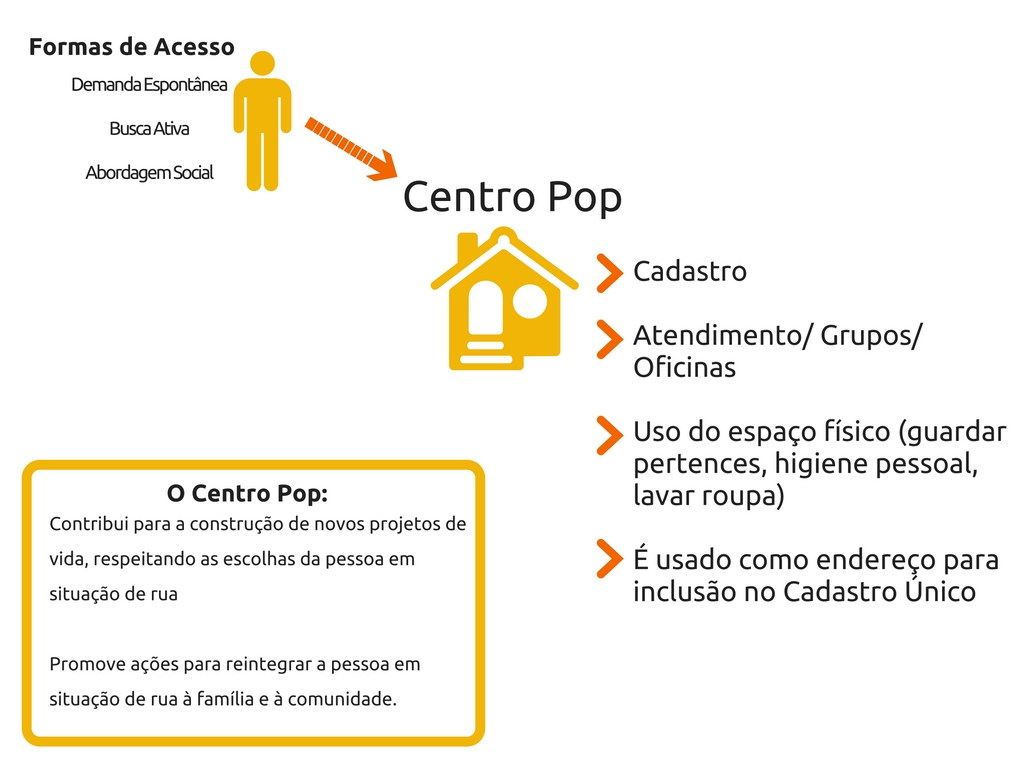 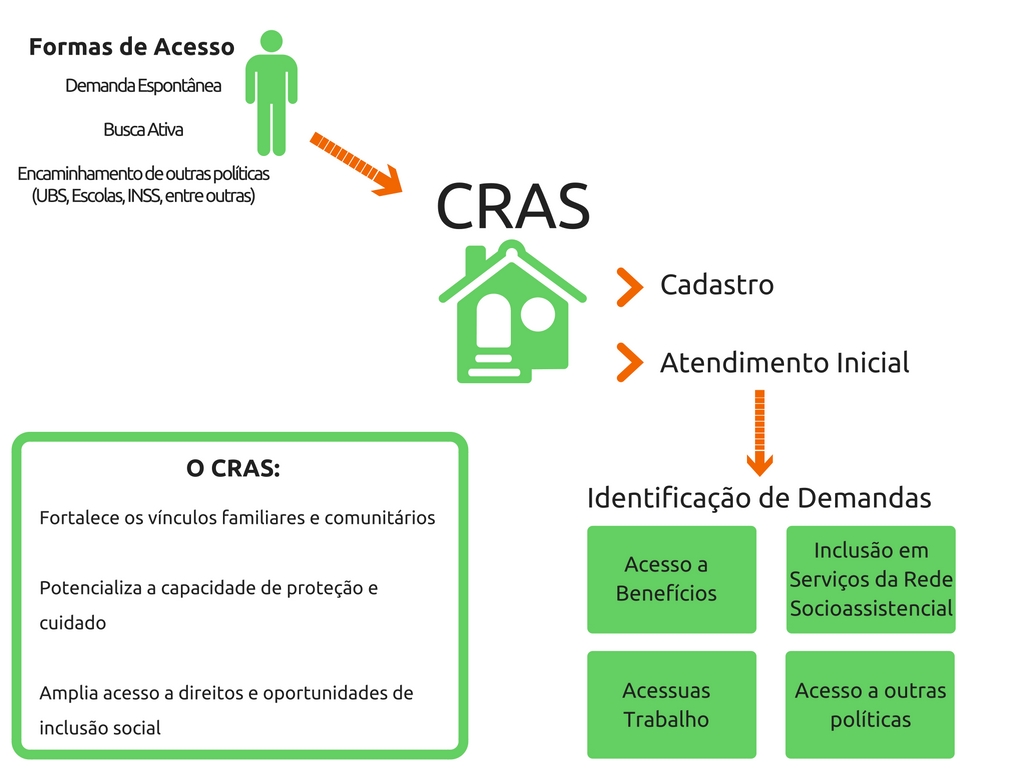 162.459
2.462
7.457
230
Equipes Volantes: 1.227 
Lanchas: 123
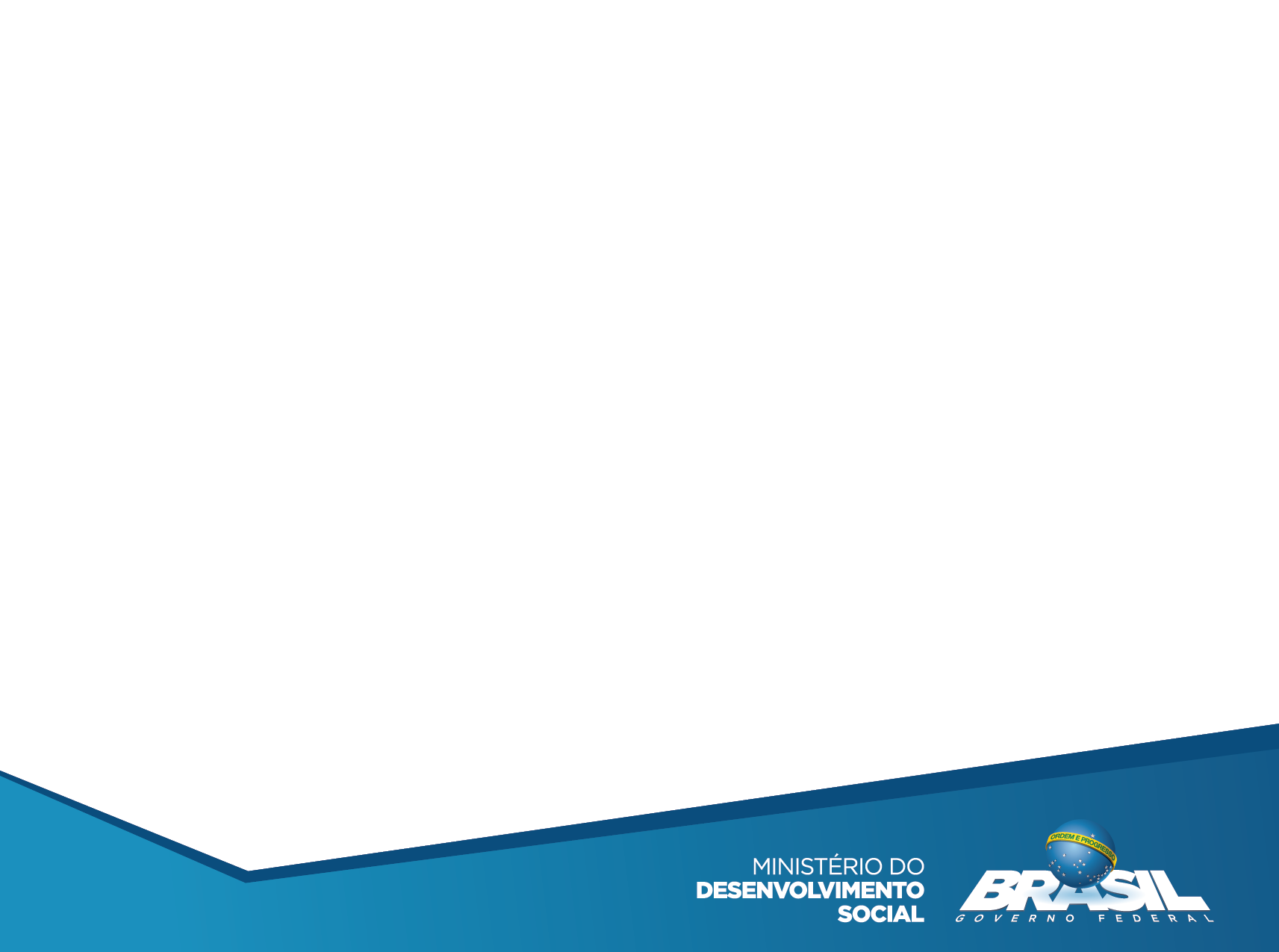 Proteção Social Básica
Previne situações de risco social por meio da organização e oferta de um conjunto de serviços, programas, projetos e benefícios socioassistenciais voltados para o desenvolvimento de potencialidades e aquisições das famílias e seus membros, bem como o fortalecimento de vínculos familiares e comunitários.
Assume como foco de atuação a ação preventiva, protetiva e proativa, reconhecendo a importância de responder as necessidades humanas de forma integral, inclusive na atenção às situações emergenciais, buscando maximizar a integração entre serviços, programas, projetos, benefícios e ações de demais políticas públicas.
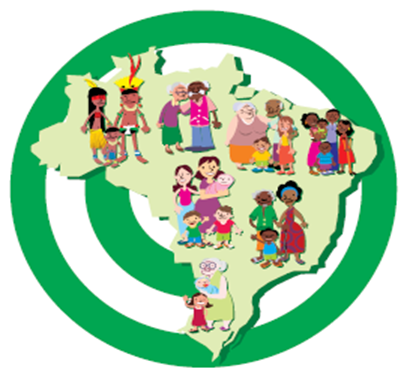 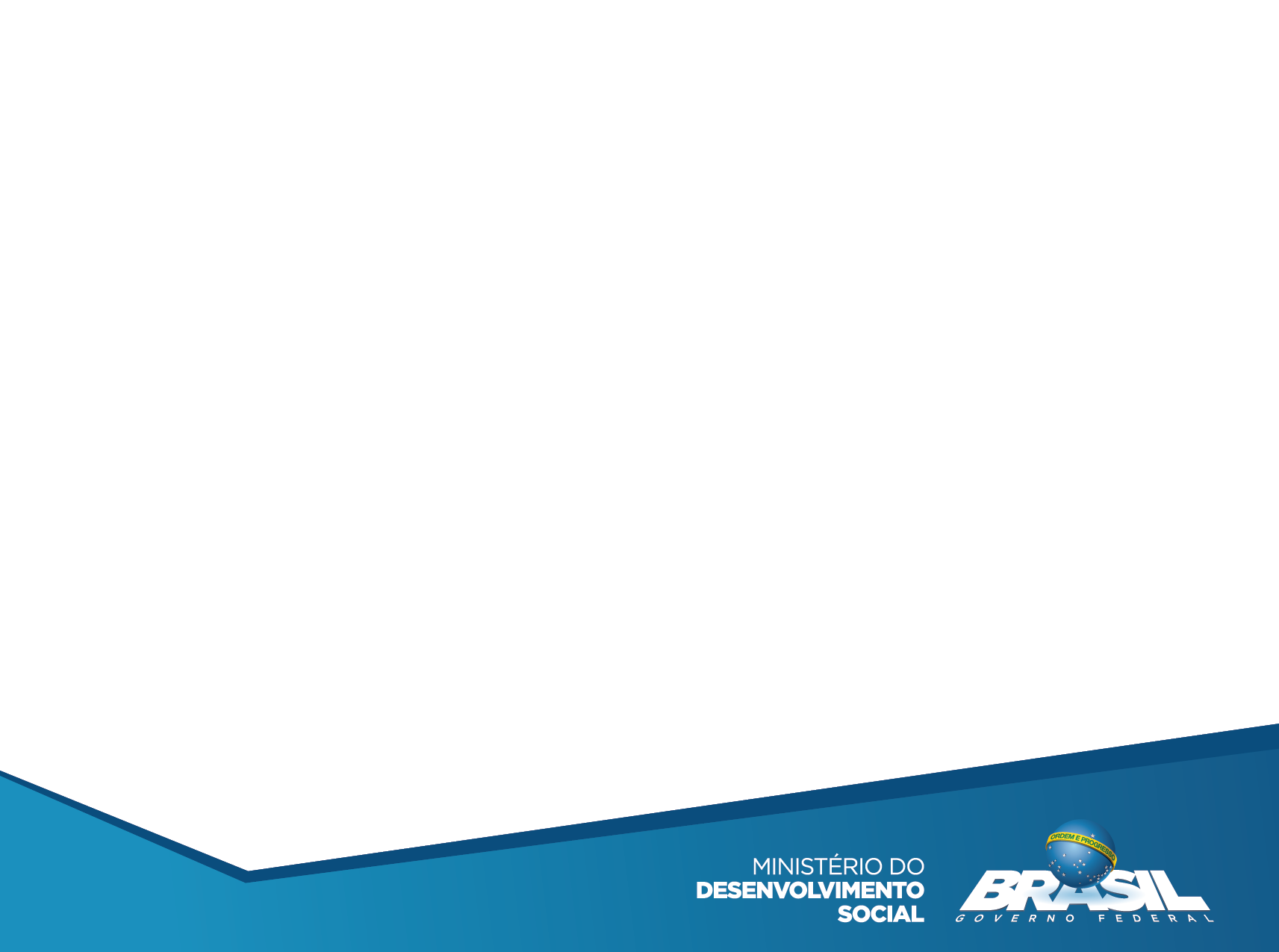 O Cadastro Único para Programas Sociais do Governo Federal (Cadastro Único) é uma ação federal, com gestão compartilhada e descentralizada entre a União, os Estados, o Distrito Federal e os Municípios.
Cadastro Único
Os municípios e o Distrito Federal têm papel fundamental na execução do Cadastro Único. São responsáveis, entre outras atividades, por:

Identificar e localizar as famílias a serem cadastradas, entrevistá-las e registrar os dados no Sistema do Cadastro Único;

Atualizar os dados das famílias, verificando todas as informações registradas no cadastro;

Excluir pessoas ou famílias da base do Cadastro Único, conforme a legislação;

Garantir a integridade e a veracidade dos dados cadastrados;

Adotar providências para averiguar se os dados cadastrados condizem com a realidade da família, nos casos em que há indícios de omissão de informações ou prestação de informações inverídicas.
26,6 milhões de famílias cadastradas
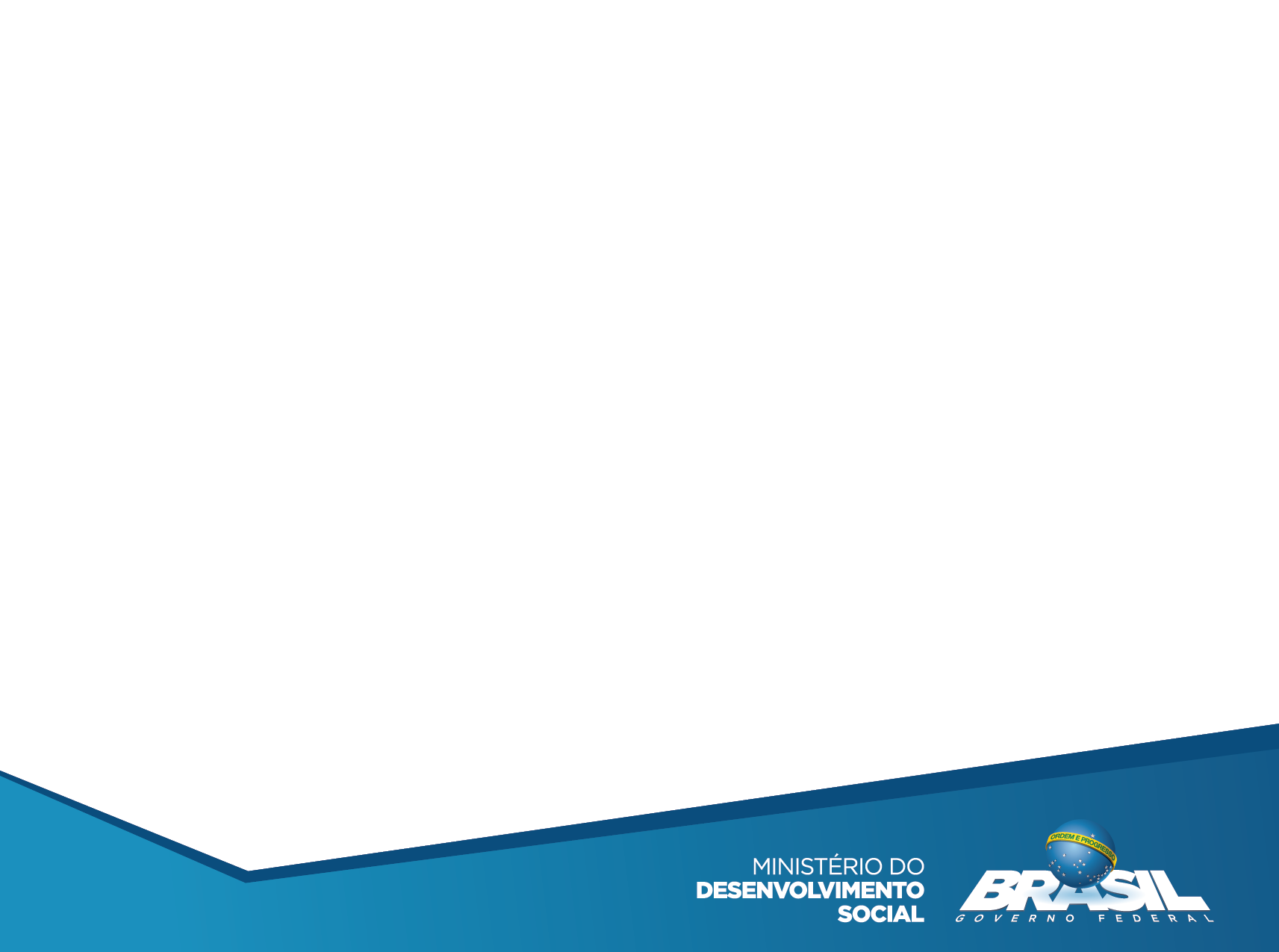 Famílias beneficiárias de programas sociais inscritas no Cadastro Único (Brasil, dezembro de 2015)
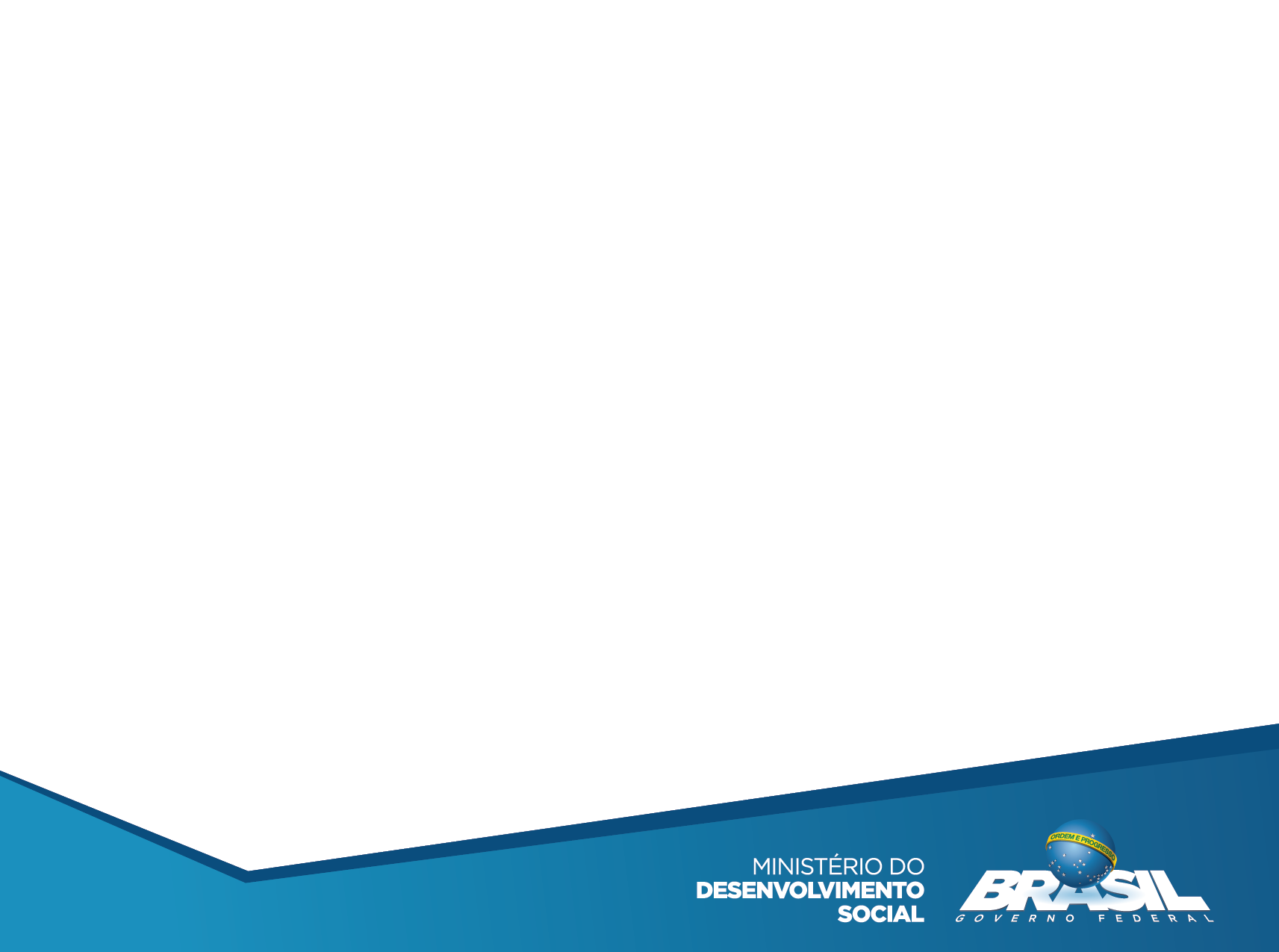 SUAS / PSB
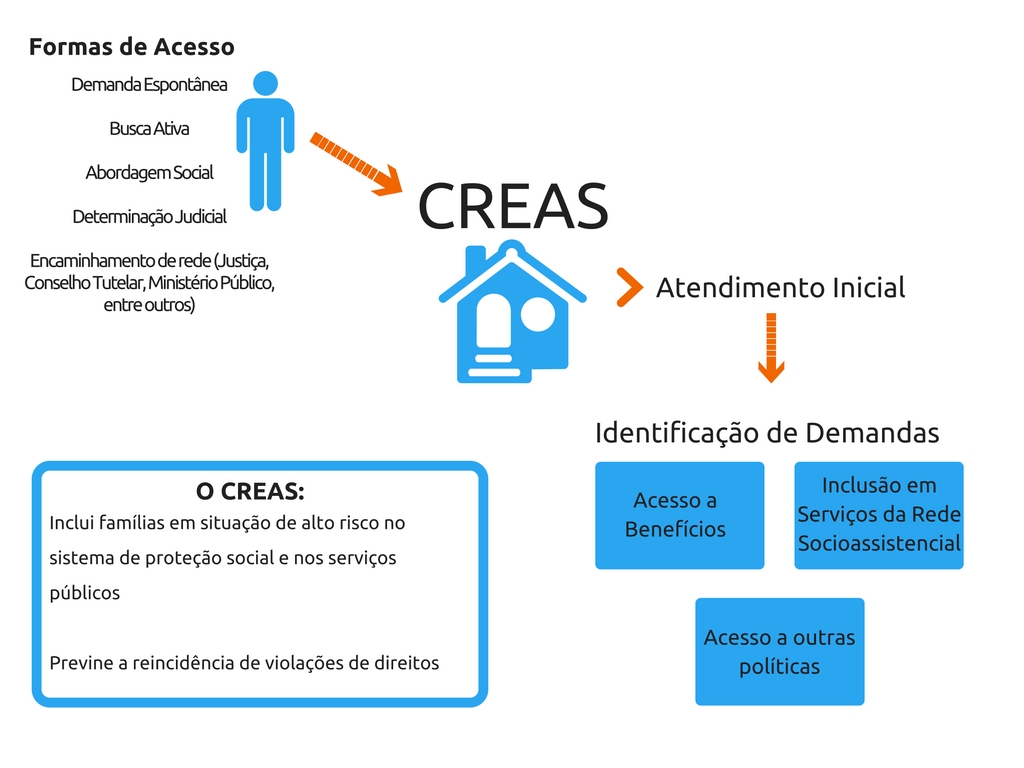 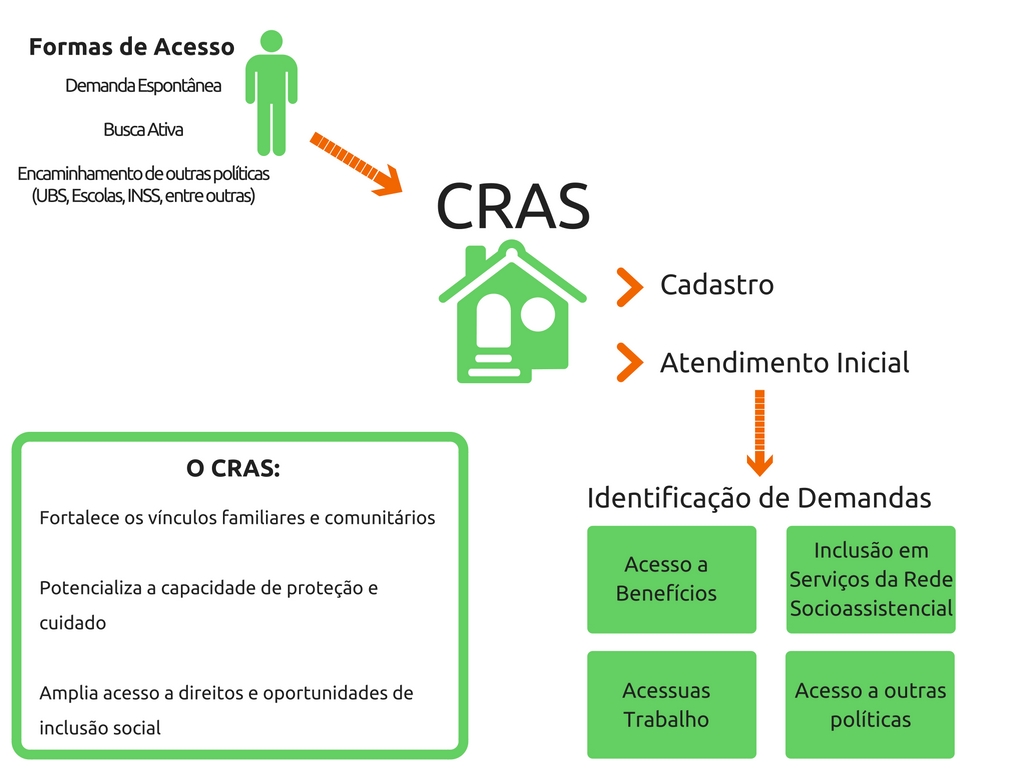 Equipe Volante
CREAS:
PAEF
TERRITÓRIO/FAMÍLIA
CRAS: 
gestão do território
PAIF
Cadastro
*Programas
*Benefícios
PBF
*Serviços
BPC
SCFV
Ações do SUAS no PCF
Benefícios Eventuais
Serviço no Domicílio
Acessuas Trabalho
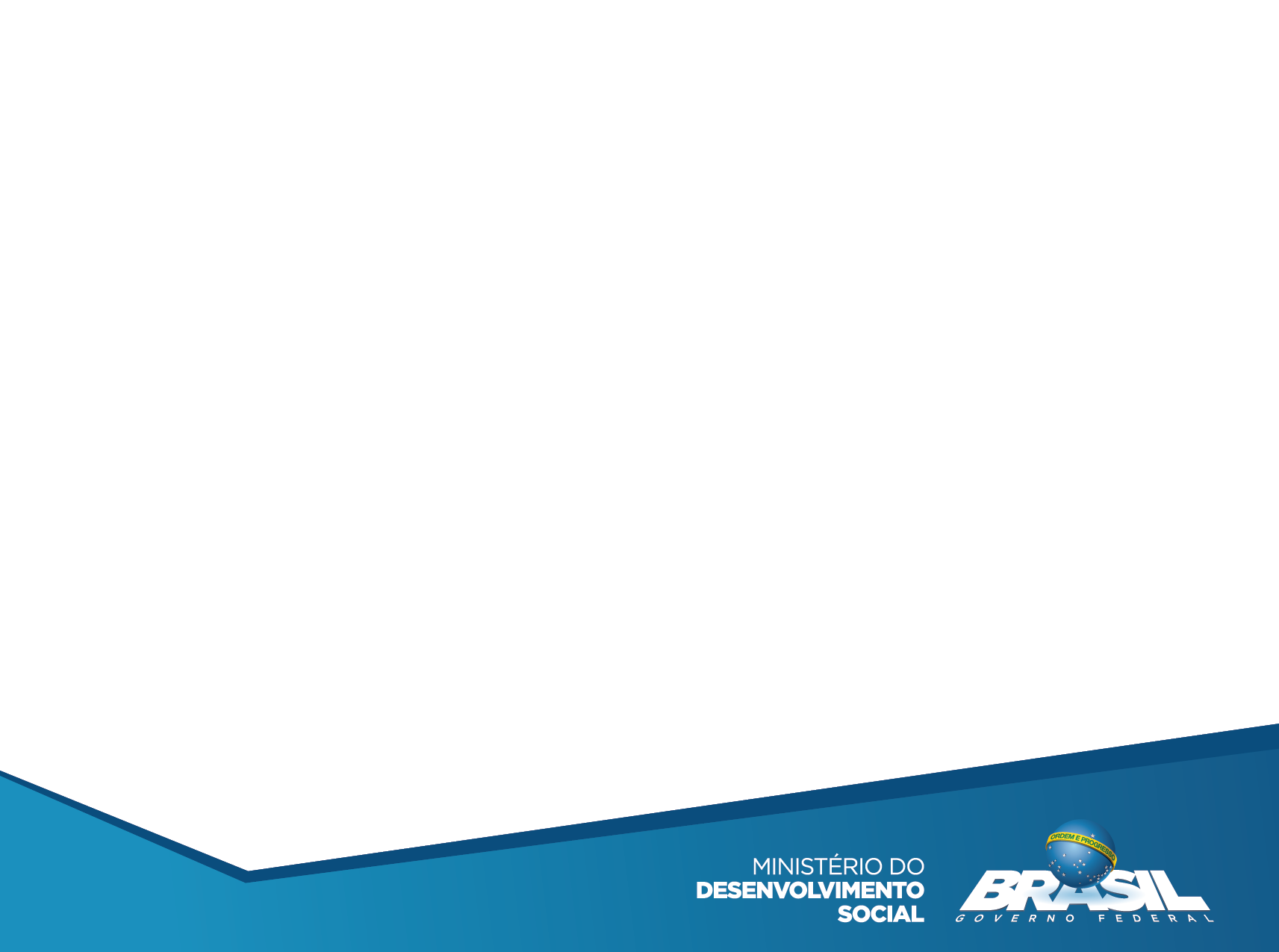 Pontos de Convergência entre SUAS e SISAN
Constituição Federal: EC 64/2010, insere no Art. 6º a garantia do direito à ALIMENTAÇÃO. O direito humano à alimentação adequada (DHAA).
LOAS (Art. 1º): a Política de Assistência Social deve prover  mínimos sociais, com a finalidade de garantir o atendimento às necessidades básicas;
A situação de insegurança alimentar e nutricional é uma vulnerabilidade presente nos territórios dos CRAS que afeta as condições de vida;
Pode-se depreender que quando o DHAA é violado, há um comprometimento da capacidade protetiva das famílias. 
A melhoria da qualidade de vida das famílias (objetivo do PAIF) requer  incentivo as práticas inovadoras de promoção da alimentação saudável e adequada no território de abrangência dos CRAS.
 promover aquisições sociais e materiais as famílias potencializa sua autonomia – conceito presente no SUAS e SISAN
Gestão do SISAN X SUAS
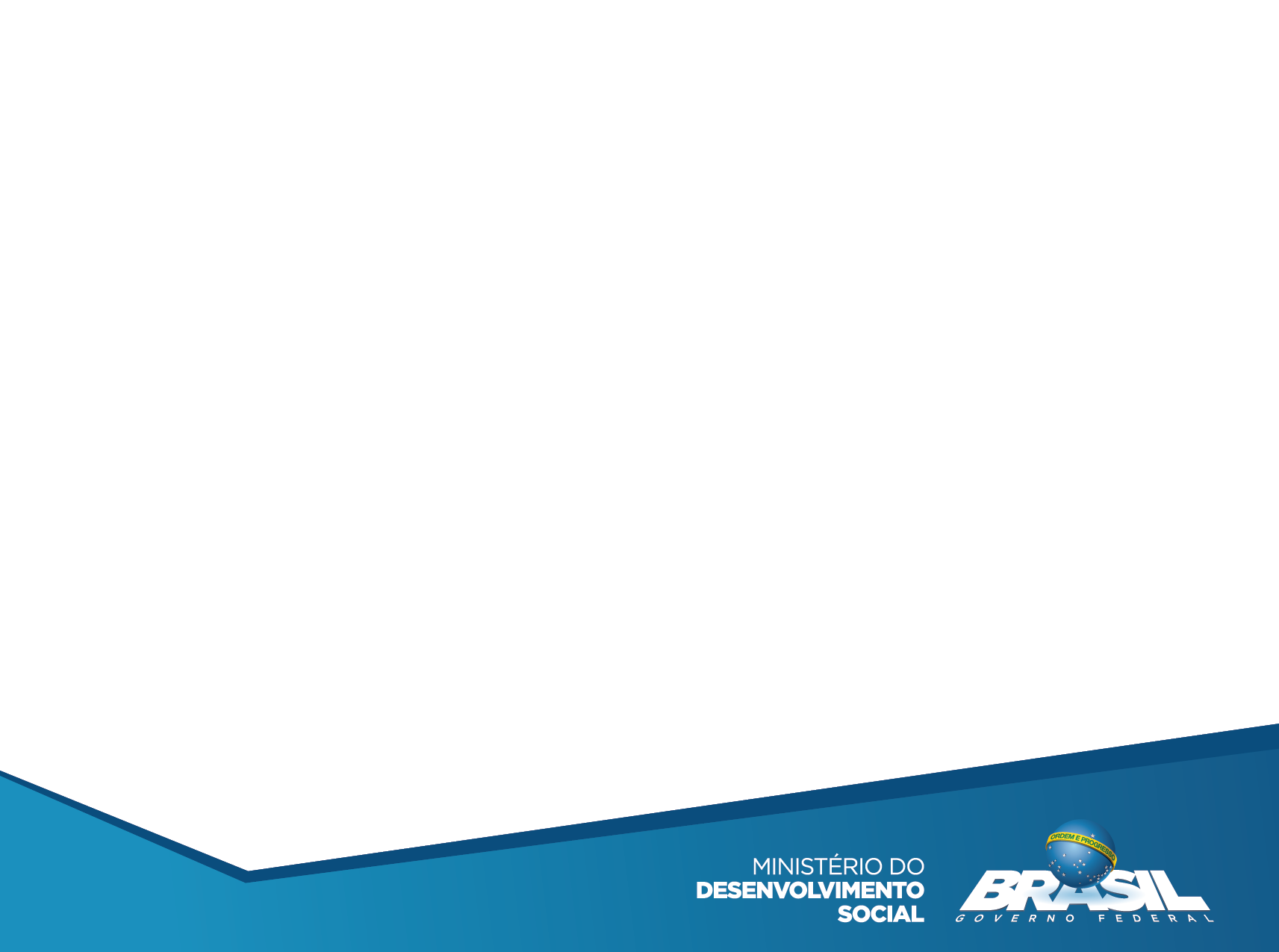 PONTOS CONVEGENTES
Assistência social é uma referência local para a gestão do SISAN e das ações de SAN relacionadas a busca ativa, identificação de grupos vulneráveis e acesso aos alimentos e promoção da alimentação saudável. 
AÇÃO PROATIVA: vigilância territorial, estratégias de busca ativa e integração com a rede

A garantia do acesso universal e equânime à alimentação adequada e saudável para a população em vulnerabilidade e risco social.
AÇÃO PROATIVA: oferta/benefícios e rede socioassistencial e intersetorial 

A garantia do atendimento dos equipamentos socioassistenciais por programas e ações de segurança alimentar e nutricional, em especial os relacionados ao abastecimento e consumo alimentar.
AÇÃO PROATIVA: oferta alimentos/PAA
Integração do SISAN X SUAS
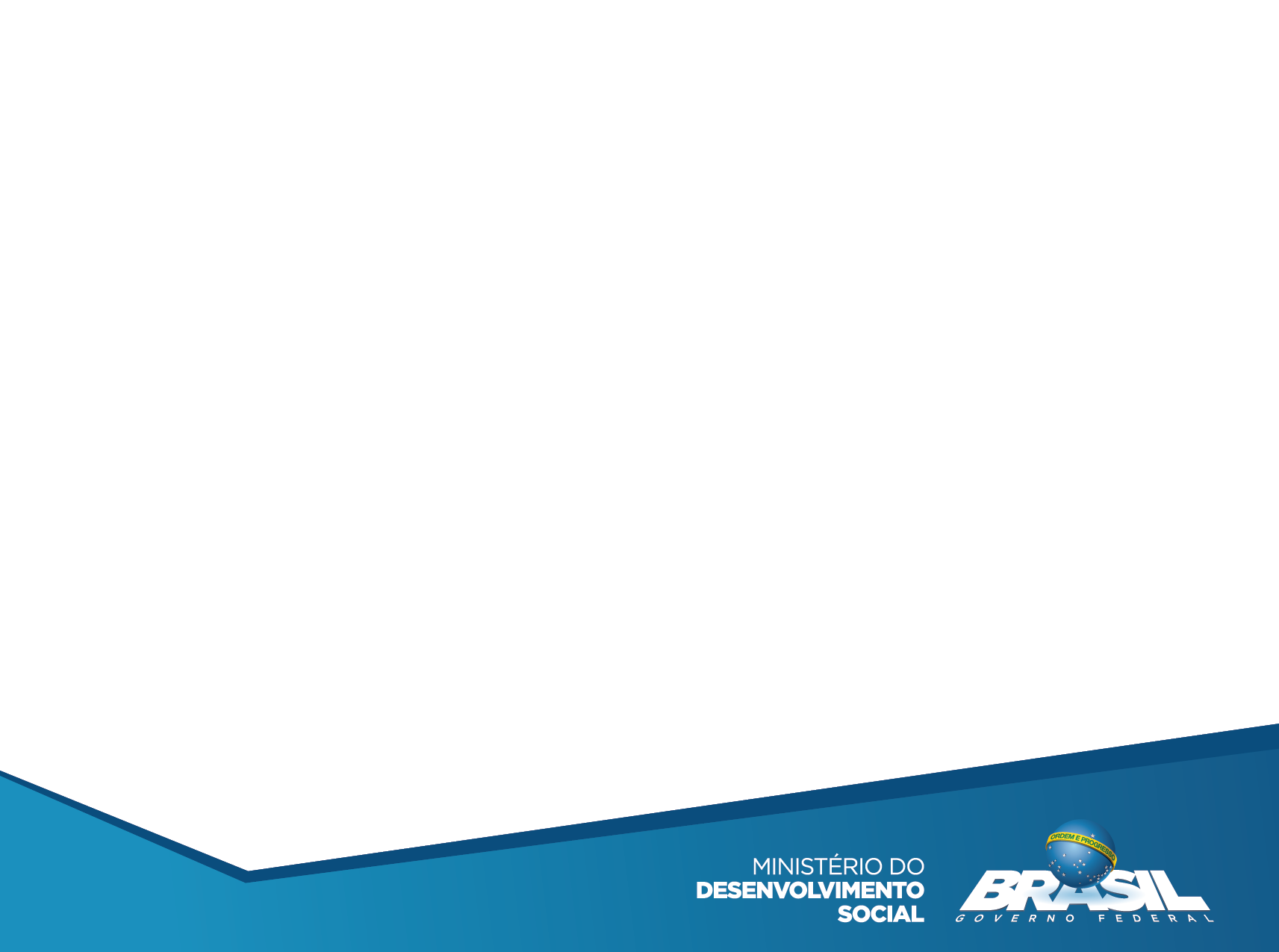 BENEFÍCIOS EVENTUAIS
Auxílios relacionados à segurança alimentar 
(cesta básica, entre outros por CRAS)

6.618 CRAS


Censo Suas 2016
SERVIÇOS
Apropriação EAN no Trabalho Social

Integração PAA
PROGRAMAS
Inclusão Produtiva

Atenção Primeira Infância
Gestão do SISAN X SUAS
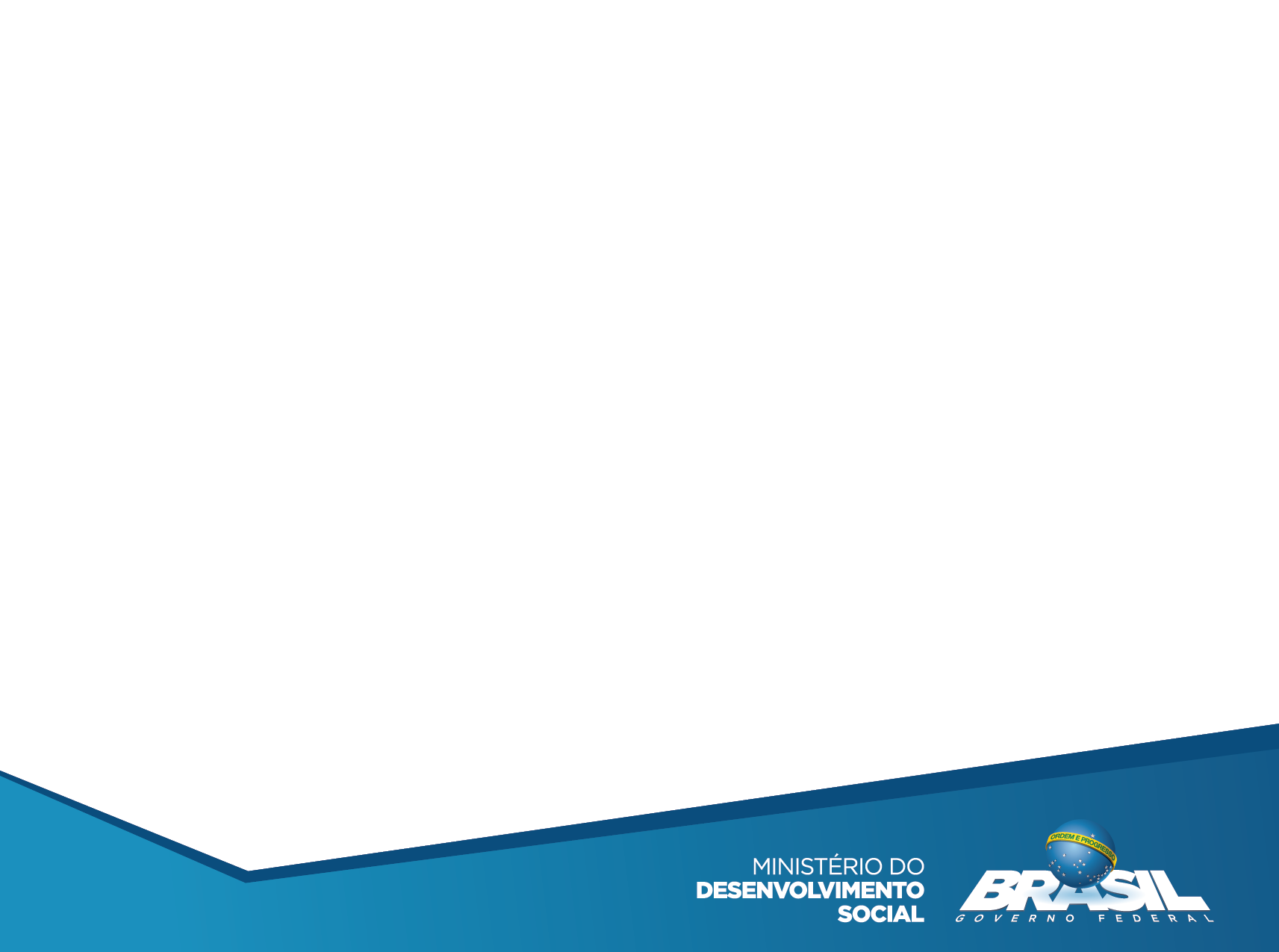 A EAN é um campo de conhecimento e de prática contínua e permanente, transdisciplinar, intersetorial e multiprofissional que visa promover a prática autônoma e voluntária de hábitos alimentares saudáveis. Esta temática pode e deve ser realizada por diversos atores que se proponham a contribuir com a garantia DHAA.
Os serviços socioassistenciais da proteção social básica visam à promoção de ações de prevenção das situações de vulnerabilidade e risco social e de acesso a direitos socioassistenciais. 

Nessa direção, a EAN se configura uma ferramenta para contribuir com o Direito Humano a Alimentação Adequada - DHAA, por meio da reflexão de temáticas que estimulem a prática autônoma e voluntária de hábitos alimentares saudáveis pelas famílias.
Gestão do SISAN X SUAS
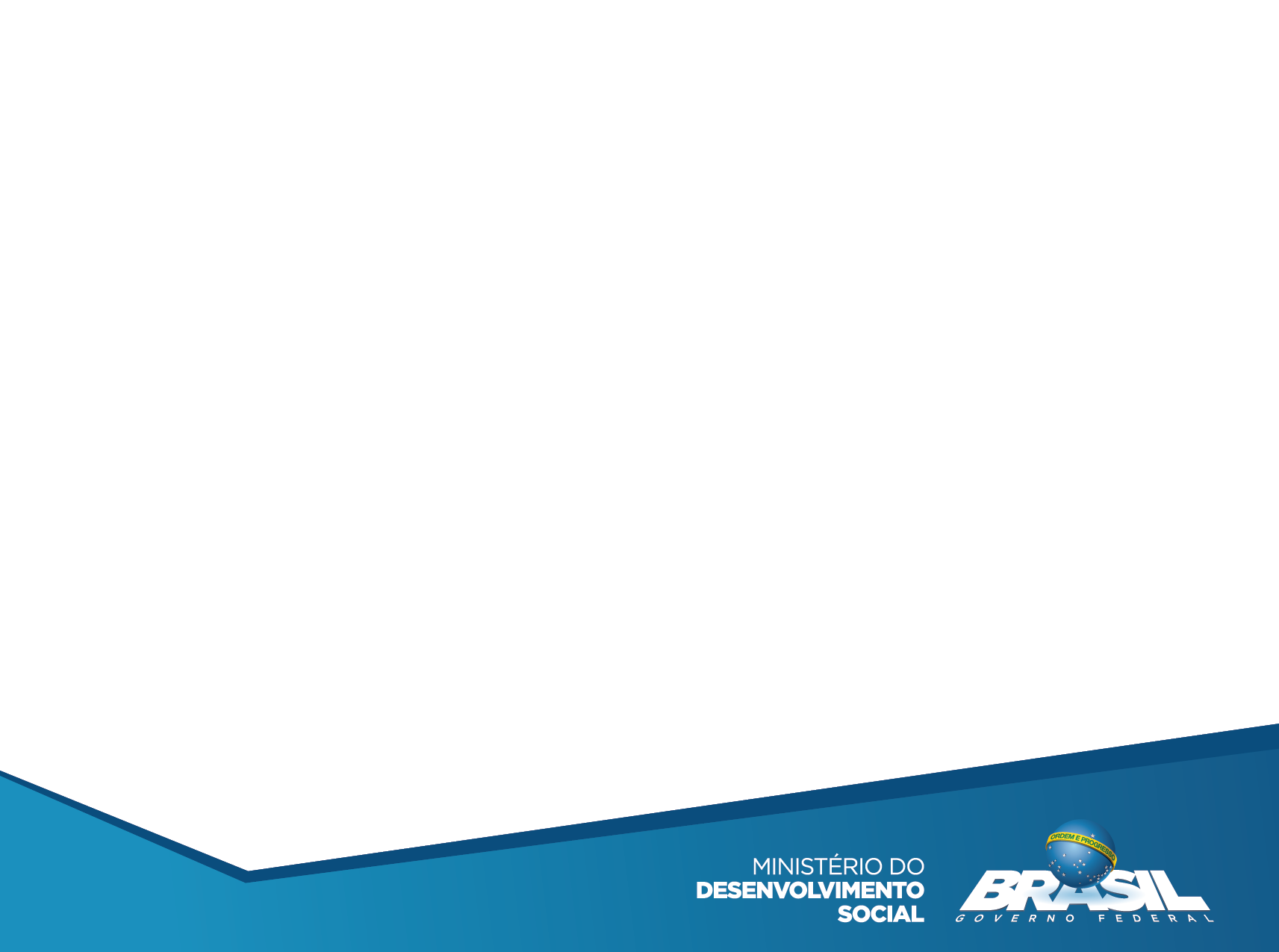 As situações de insegurança alimentar e nutricional são demonstradas de diferentes maneiras em cada território, como por exemplo, a falta de acesso à água, renda, saneamento básico, entre outros. 

Conhecendo as necessidades das famílias, a equipe técnica poderá identificar e planejar estratégias adequadas. E por meio do mapeamento das potencialidades do território podem ser definidas estratégias intersetoriais com diferentes parceiros.
A Educação Alimentar e Nutricional – EAN
 no contexto da realização do Direito Humano à Alimentação Adequada e da garantia da Segurança Alimentar e Nutricional
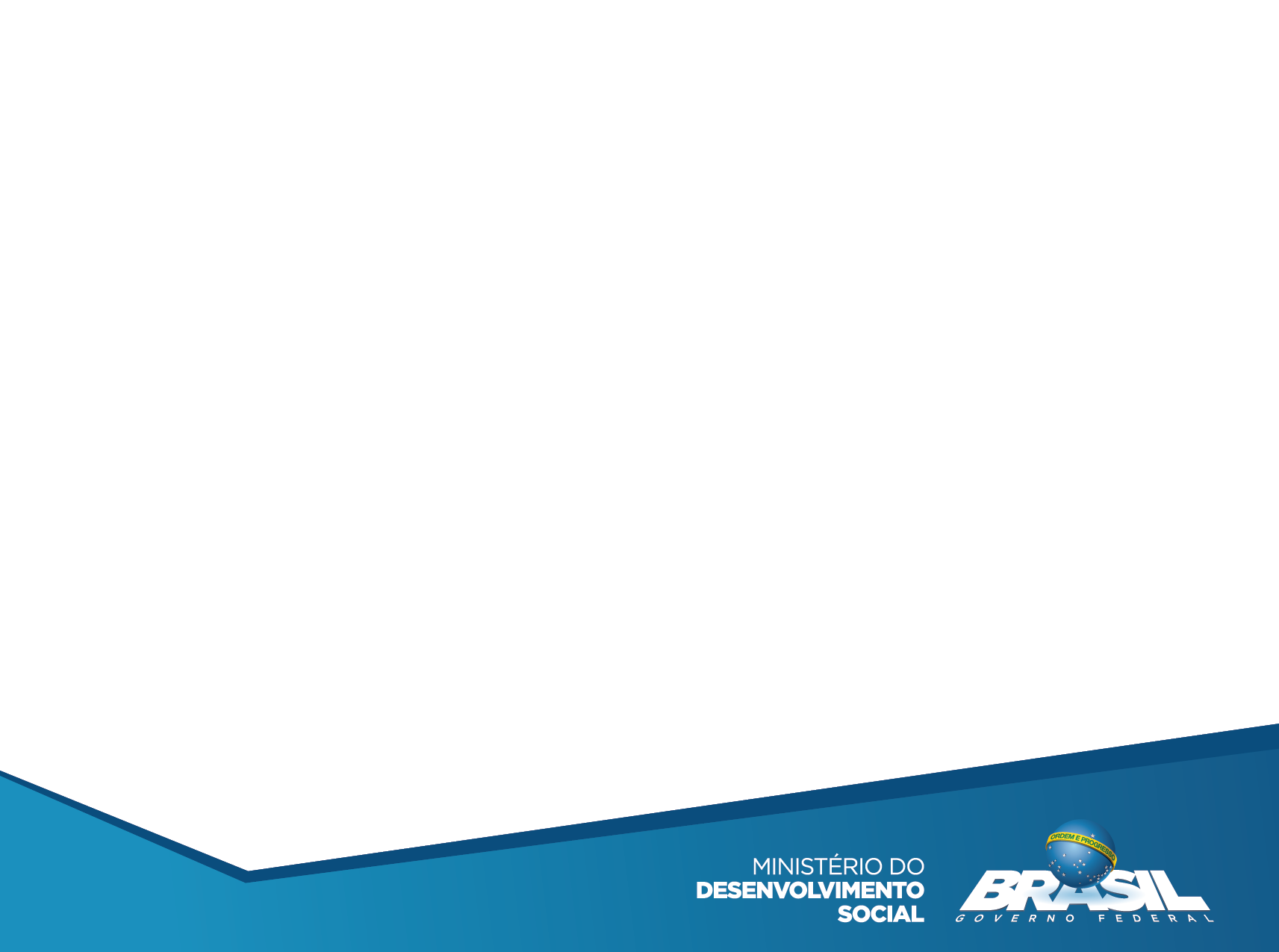 INCLUSÃO PRODUTIVA
Fortalecimento das iniciativas produtivas pelas famílias nos diferentes territórios



PROGRAMA ACESSUAS TRABALHO: preparação para o mundo do trabalho e promoção do acesso a oportunidades


PROGRAMA FOMENTO
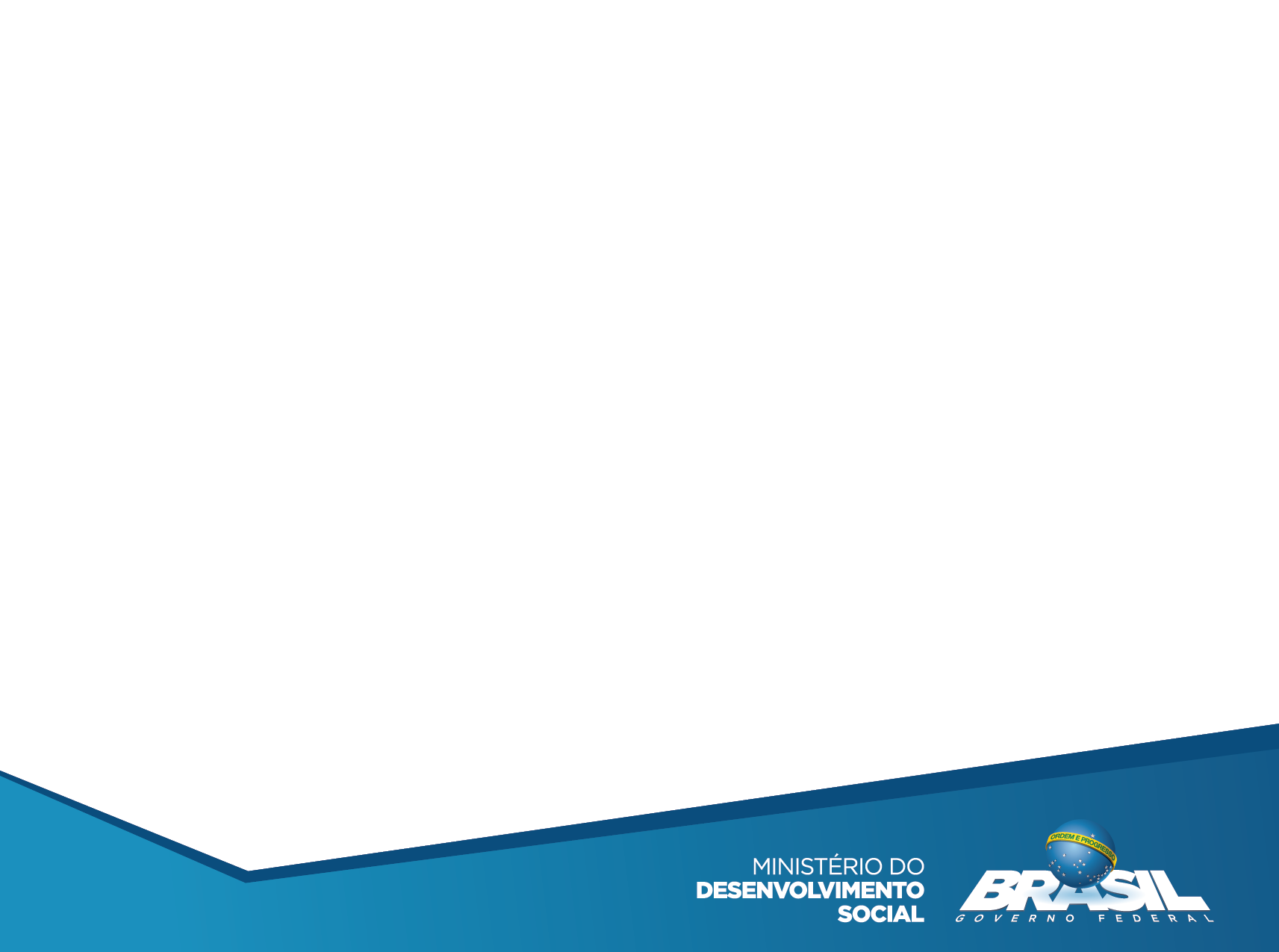 DESAFIOS
Superação de práticas assistencialistas e afirmação da alimentação como direito
Considerar que as demandas por alimentos são legítimas e deve ser de responsabilidade do Estado enfrentar a insegurança alimentar  e criar fluxos e protocolos intersetoriais.

Fortalecimento do diálogo sobre segurança alimentar no SUAS
Em diversos municípios as ações do SUAS e SISAN estão alocados no mesmo órgão gestor. É de suma importância que localmente as ações sejam organizadas de forma a se complementarem, sem sobreposição e respeitando o escopo de cada política.
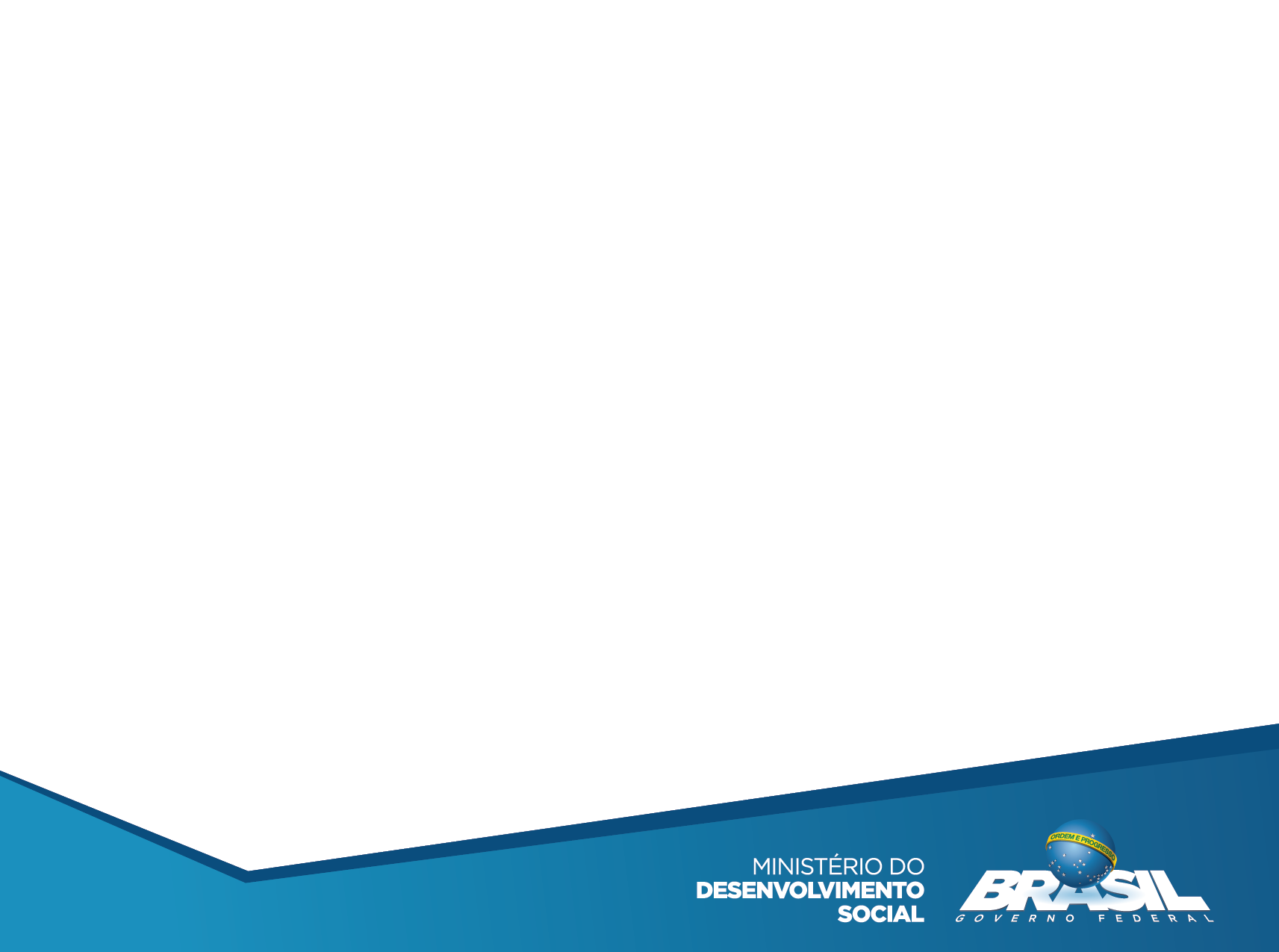 DESAFIOS
Potencialização da articulação intersetorial e interfederativa, com apoio à implementação do SISAN;

Incorporar no SUAS estratégias para assegurar o direito à segurança alimentar;
Potencializa e fortalece tanto os produtores (estimulando o agricultura familiar), quanto consumidores (enfrentando a insegurança alimentar).
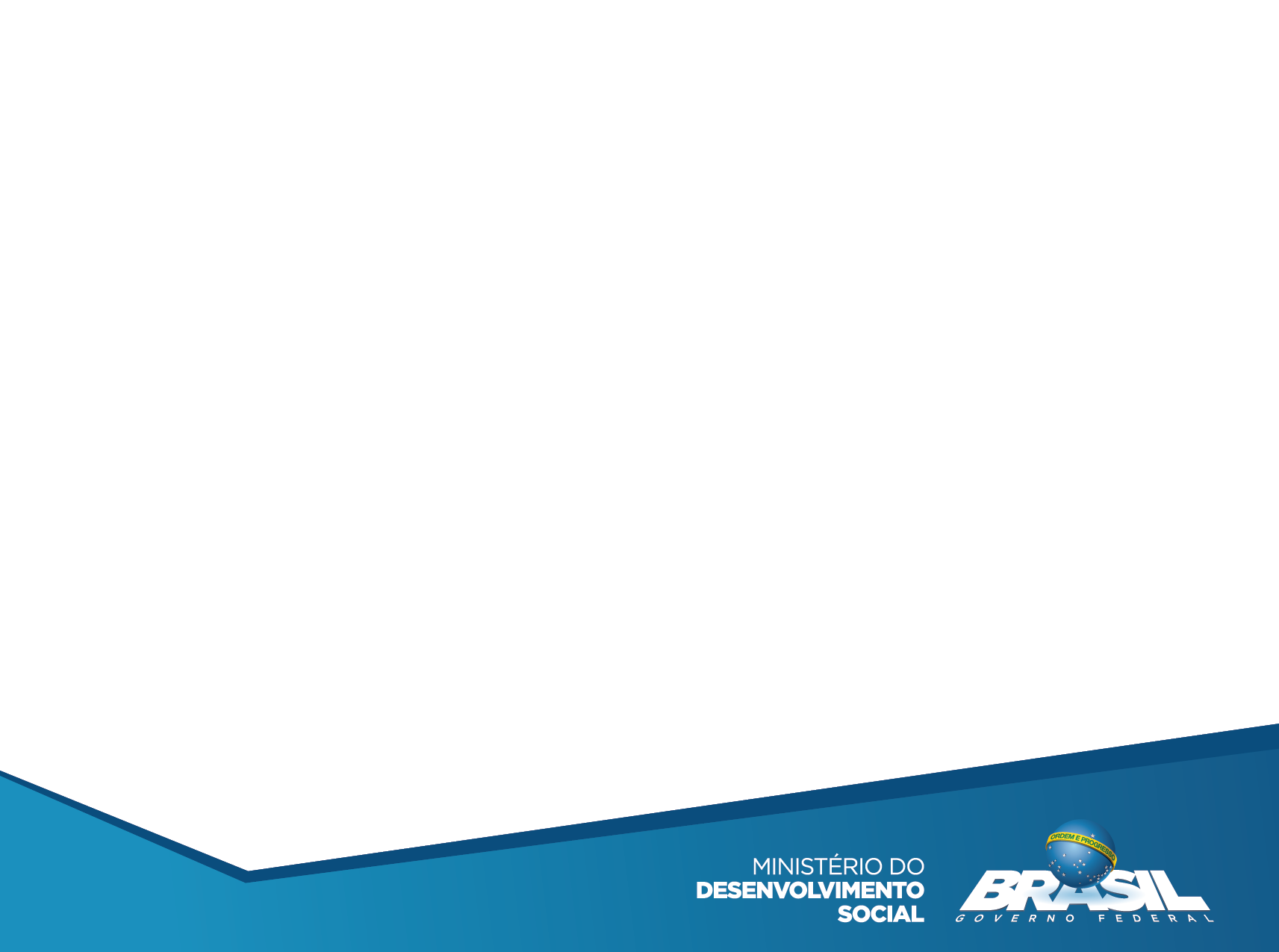 DESAFIOS
Fortalecer ações de SAN para povos e comunidades tradicionais;
O SUAS e SISAN ofertam ações que se complementam para públicos  como indígenas, quilombolas, assentados, extrativistas, agricultores familiares, pescadores artesanais, entre outros. Em articulação as ações para esses públicos ajudam a combater exclusões históricas e a proteger seu modo vida e costumes. 

Fortalecimento da participação e autonomia das famílias e comunidades;
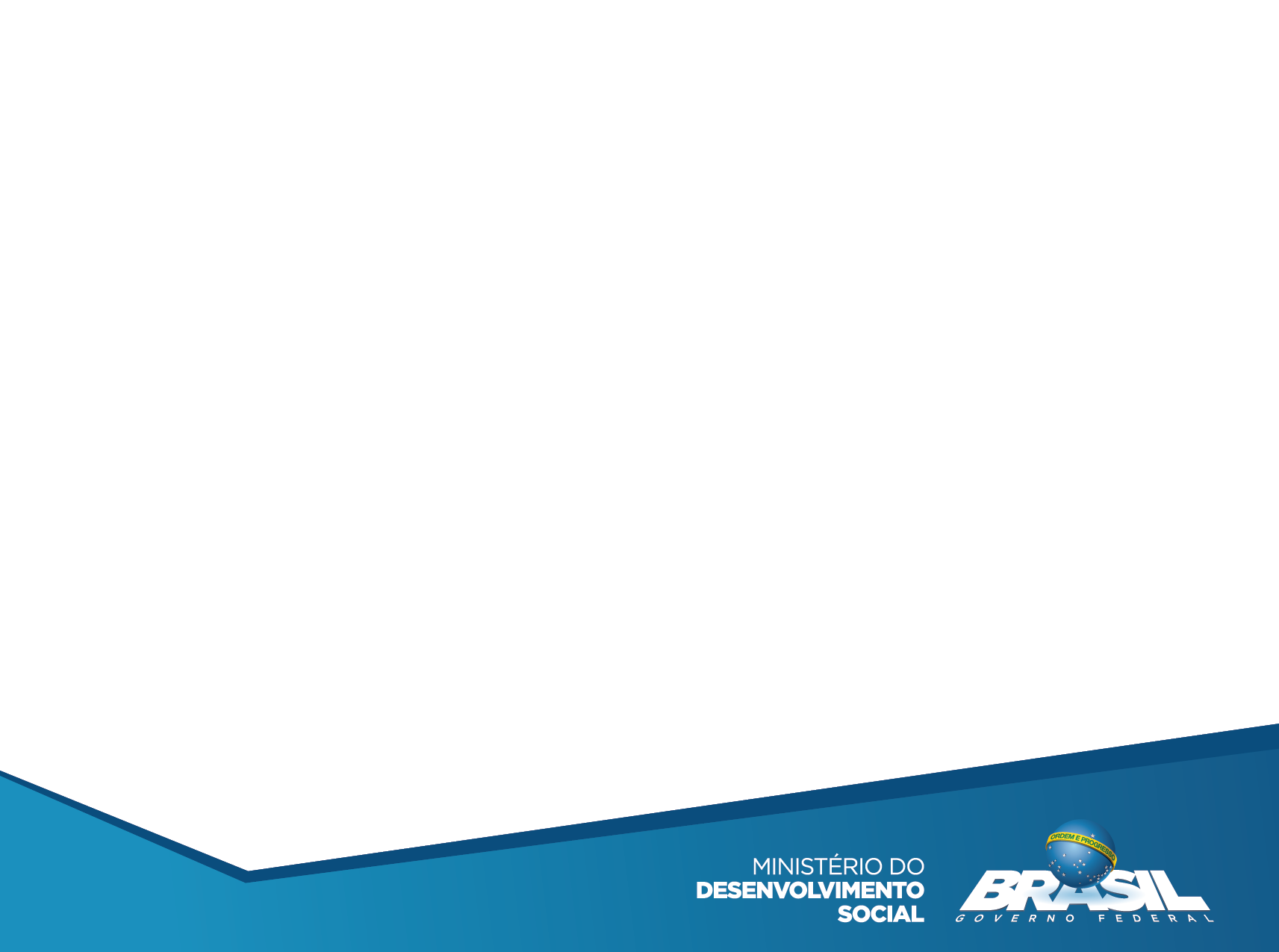 SUAS e SISAN
Cadernos de Educação Alimentar e Nutricional (EAN) para os serviços socioassistencias
Processo conjunto SESAN, SNAS e consulta pública;
EAN:  uma estratégia para  a garantia do Direito Humano a Alimentação Adequada;
Objetivo dos Cadernos: Subsidiar a abordagem da educação alimentar e nutricional nos serviços socioassistenciais. 


Caderno teórico: embasamento para a abordagem da temática como direito e pressupostos de uma alimentação adequada e saudável.

Caderno metodológico: exemplifica algumas atividades de EAN para a abordagem dessa temática nos serviços socioassistenciais.
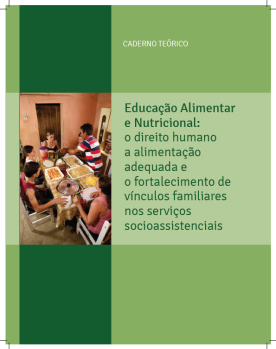 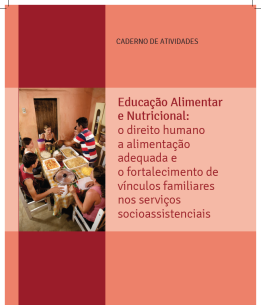 23
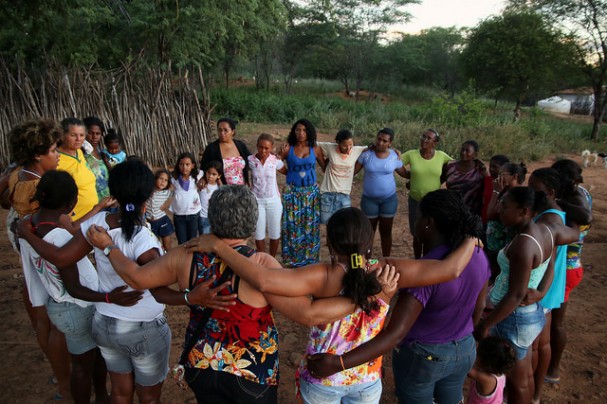 OBRIGADA!





Departamento de Proteção Social Básica
Ministério do Desenvolvimento Social 
Secretaria Nacional de Assistência Social
www.mds.gov.br
0800 707 2003
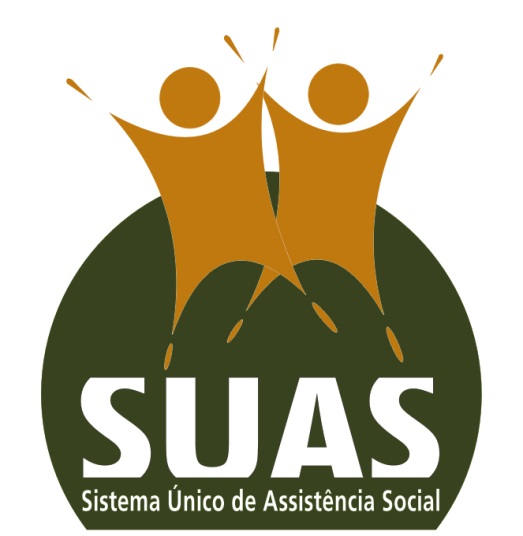